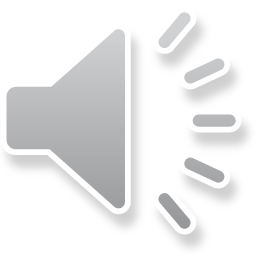 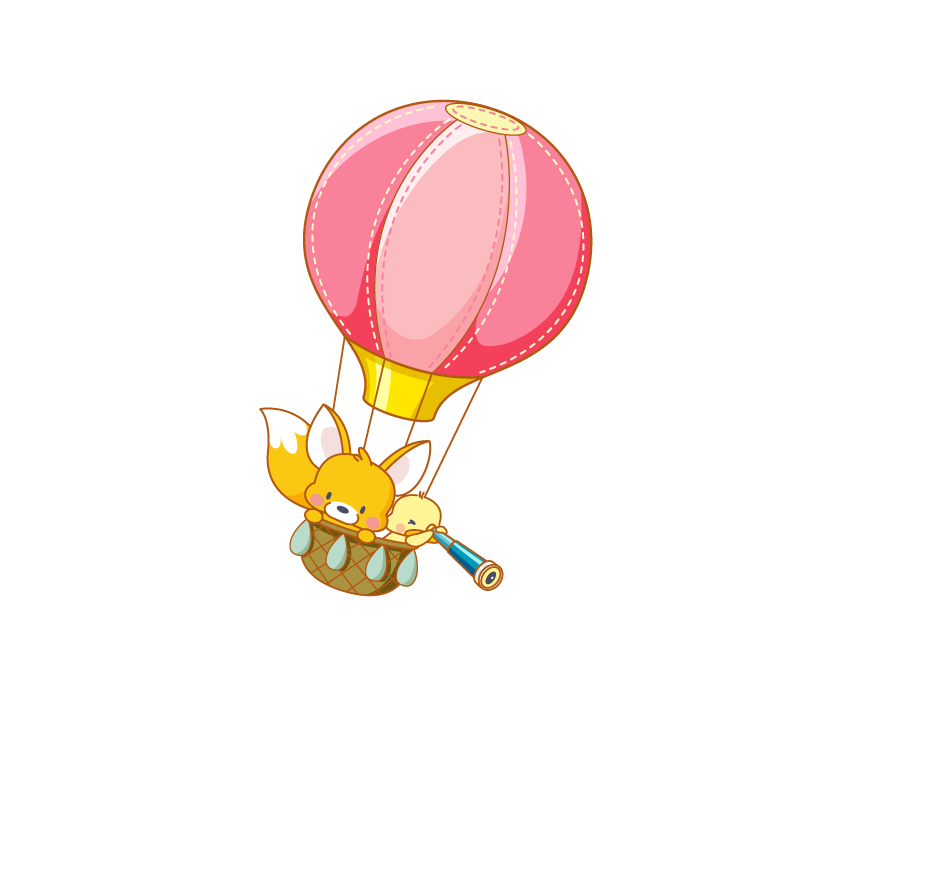 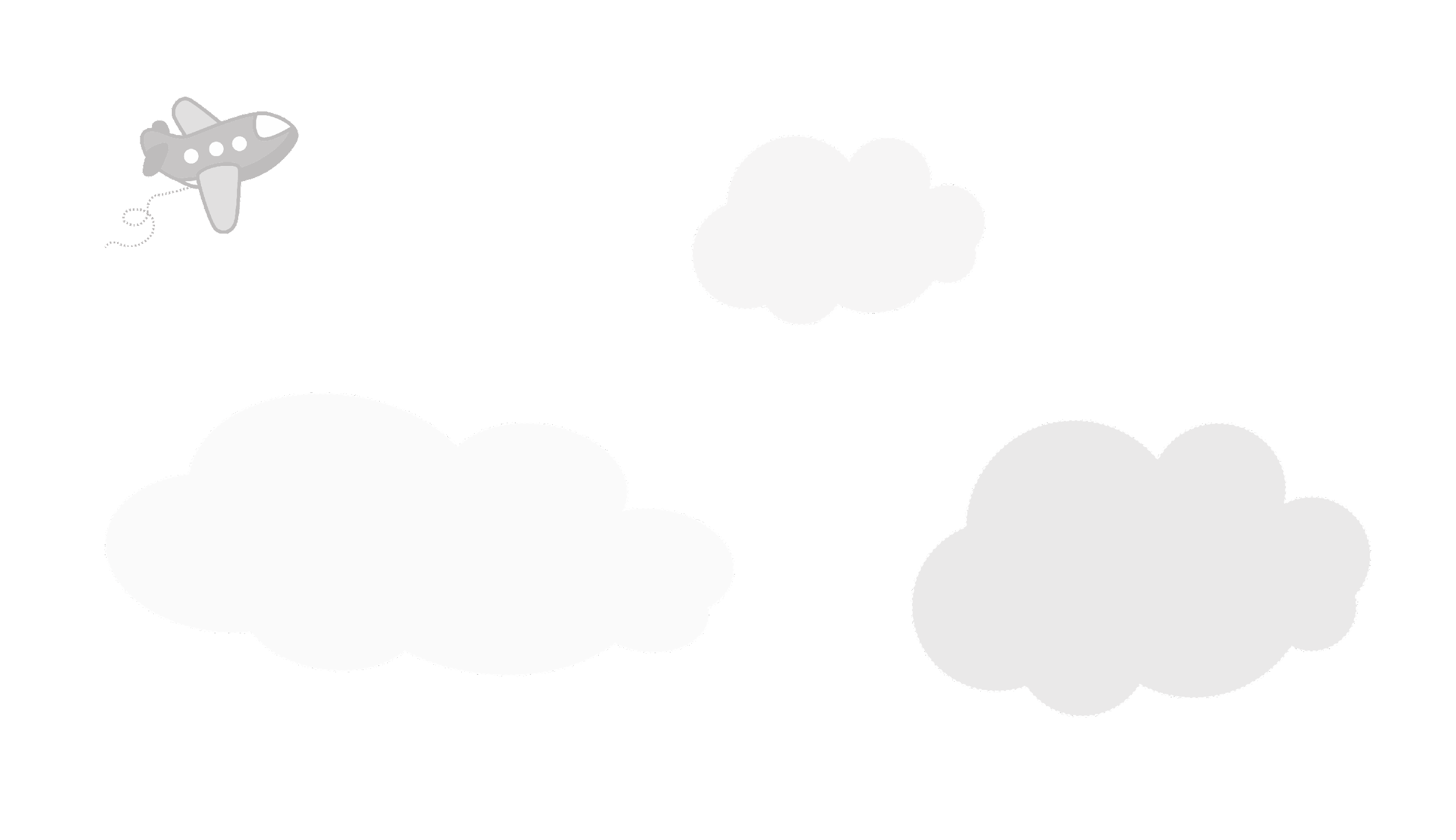 CHÀO MỪNG CÁC EM 
ĐẾN VỚI TIẾT HỌC ONLINE !
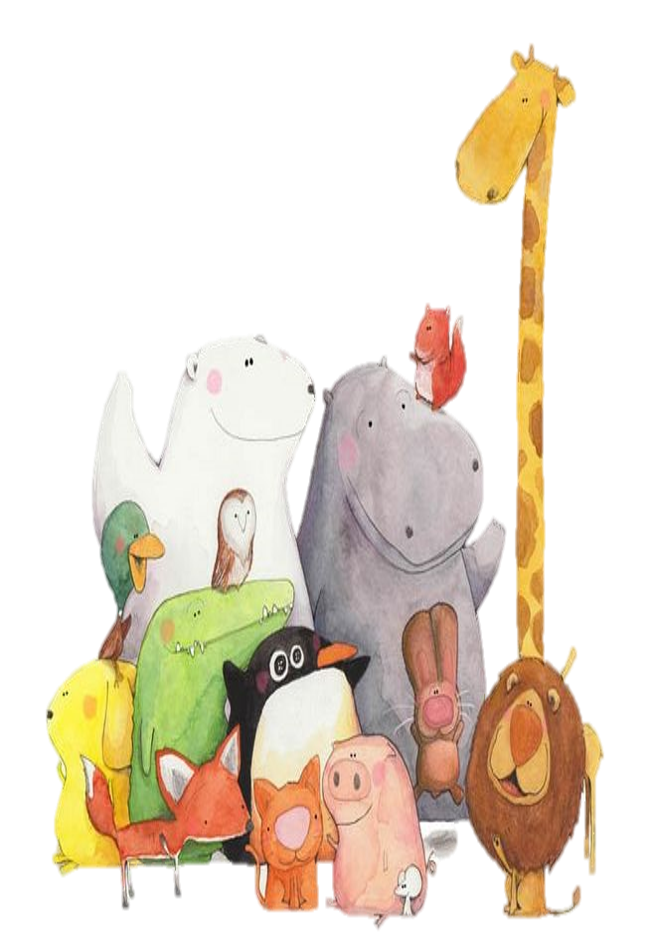 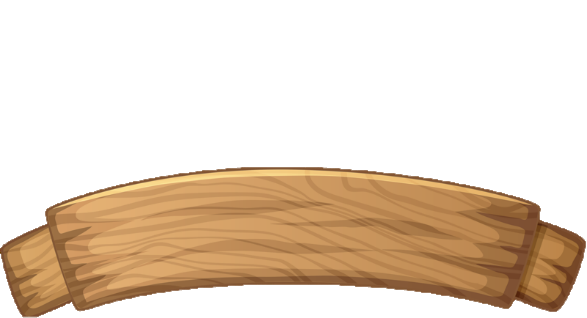 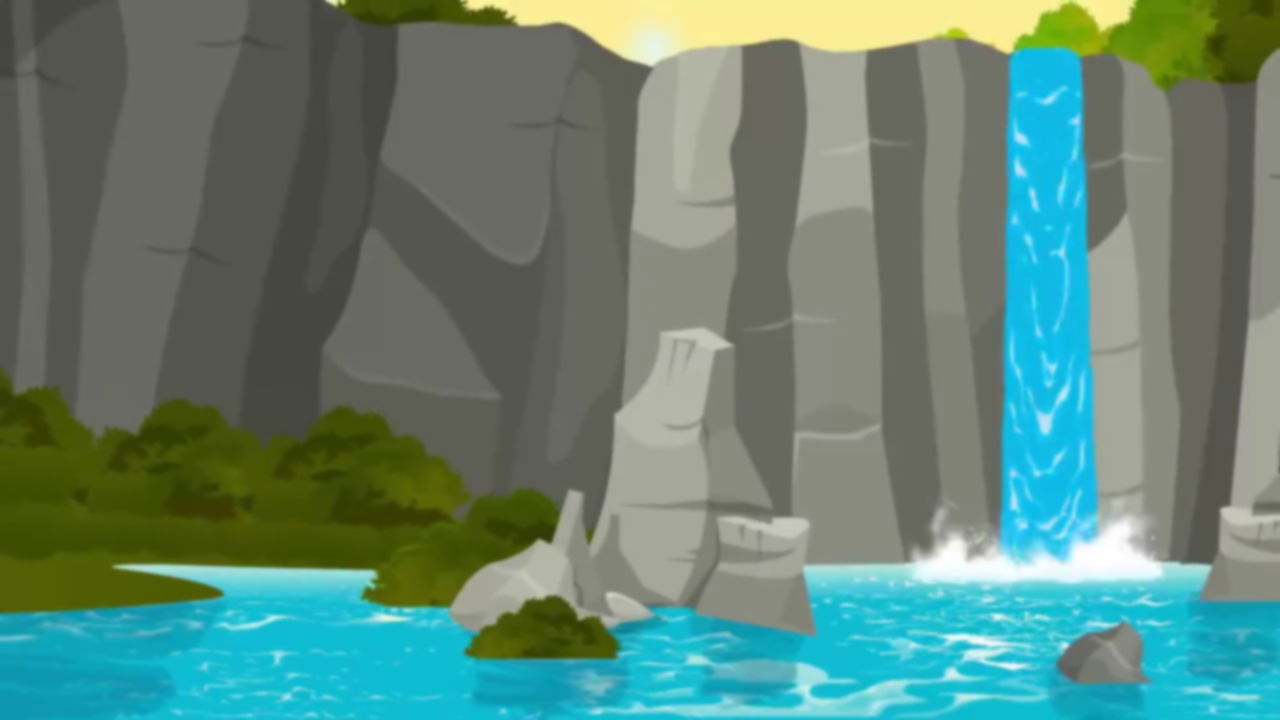 CHẮP CÁNH ƯỚC MƠ
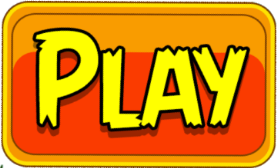 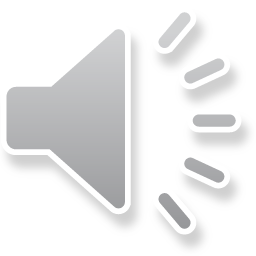 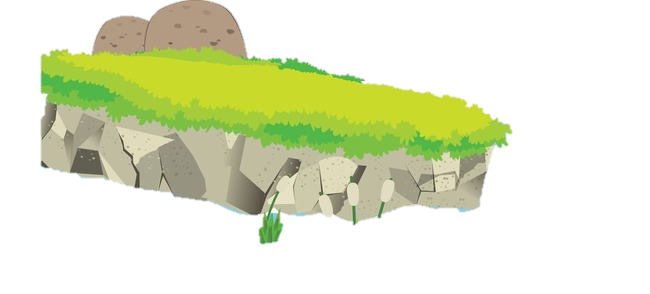 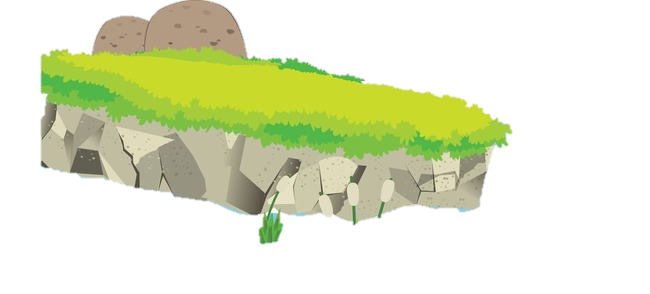 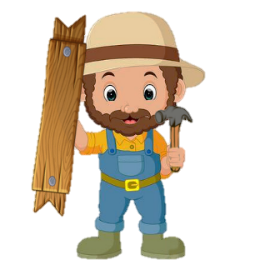 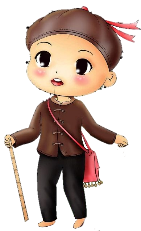 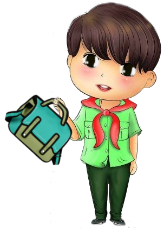 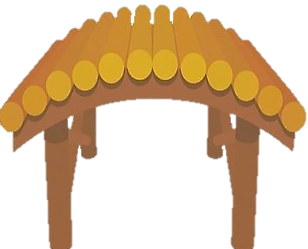 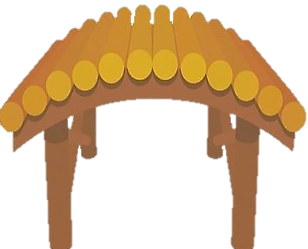 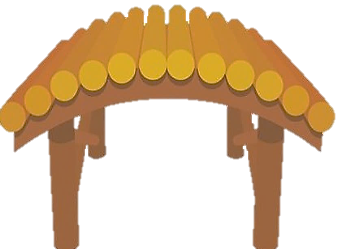 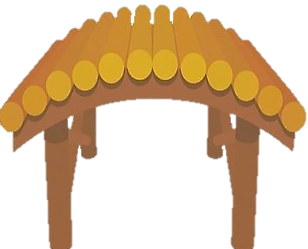 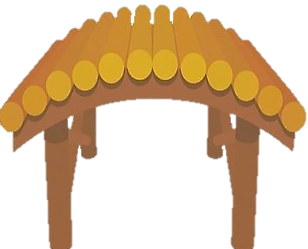 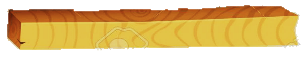 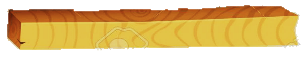 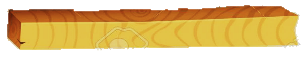 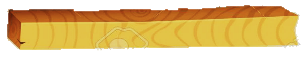 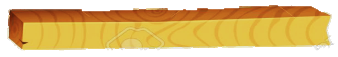 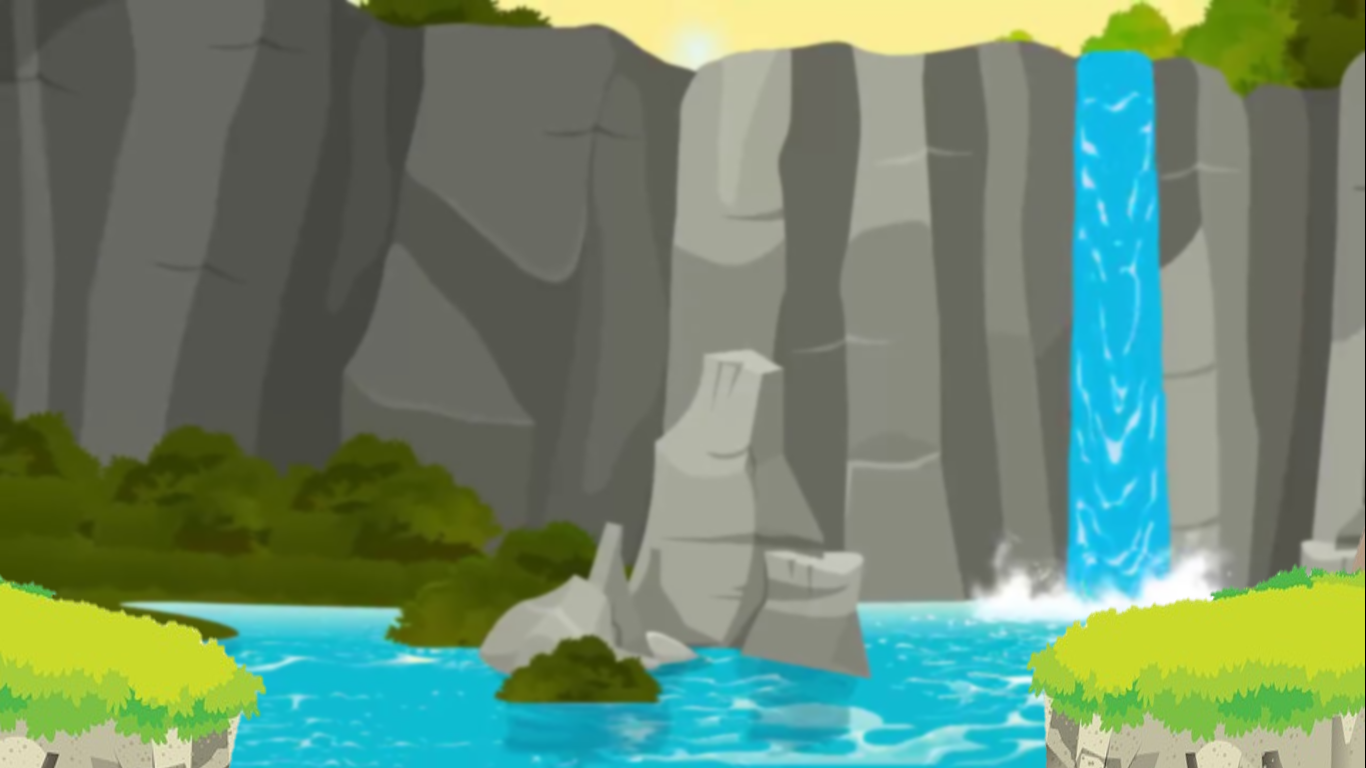 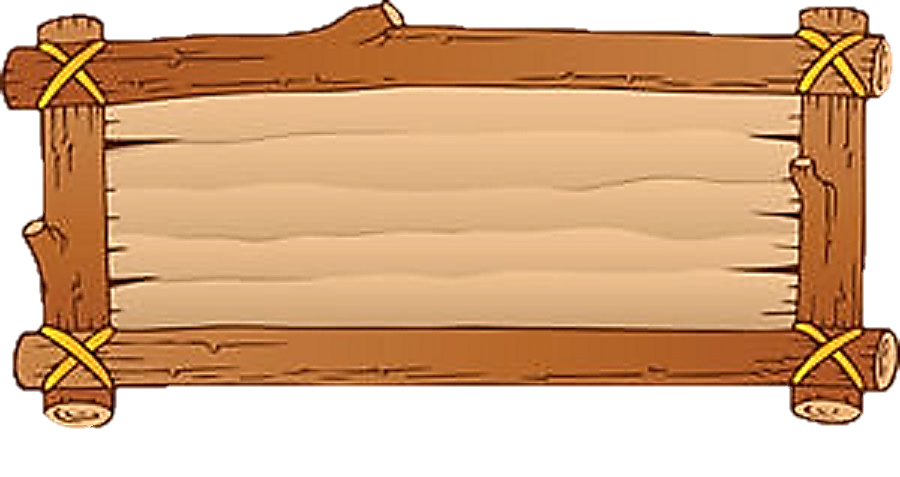 Một trận lũ lớn đã cuốn mất cây cầu gỗ nên các bạn nhỏ không thể đến trường.

Các em hãy giúp bác thợ mộc tốt bụng xây một cây cầu mới bằng cách trả lời đúng các câu hỏi.
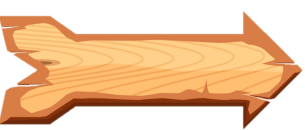 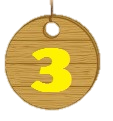 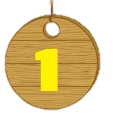 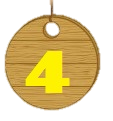 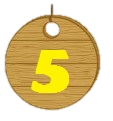 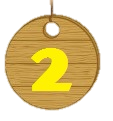 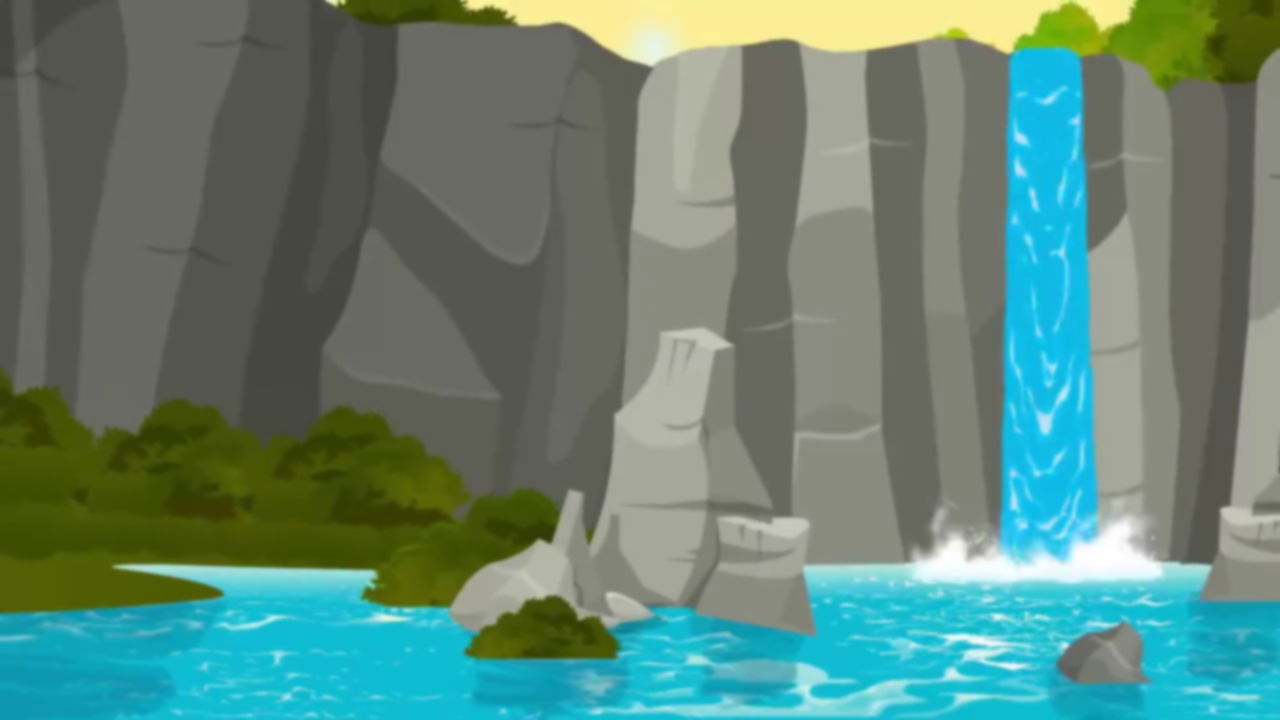 Cảm ơn bác thợ và các bạn rất nhiều!
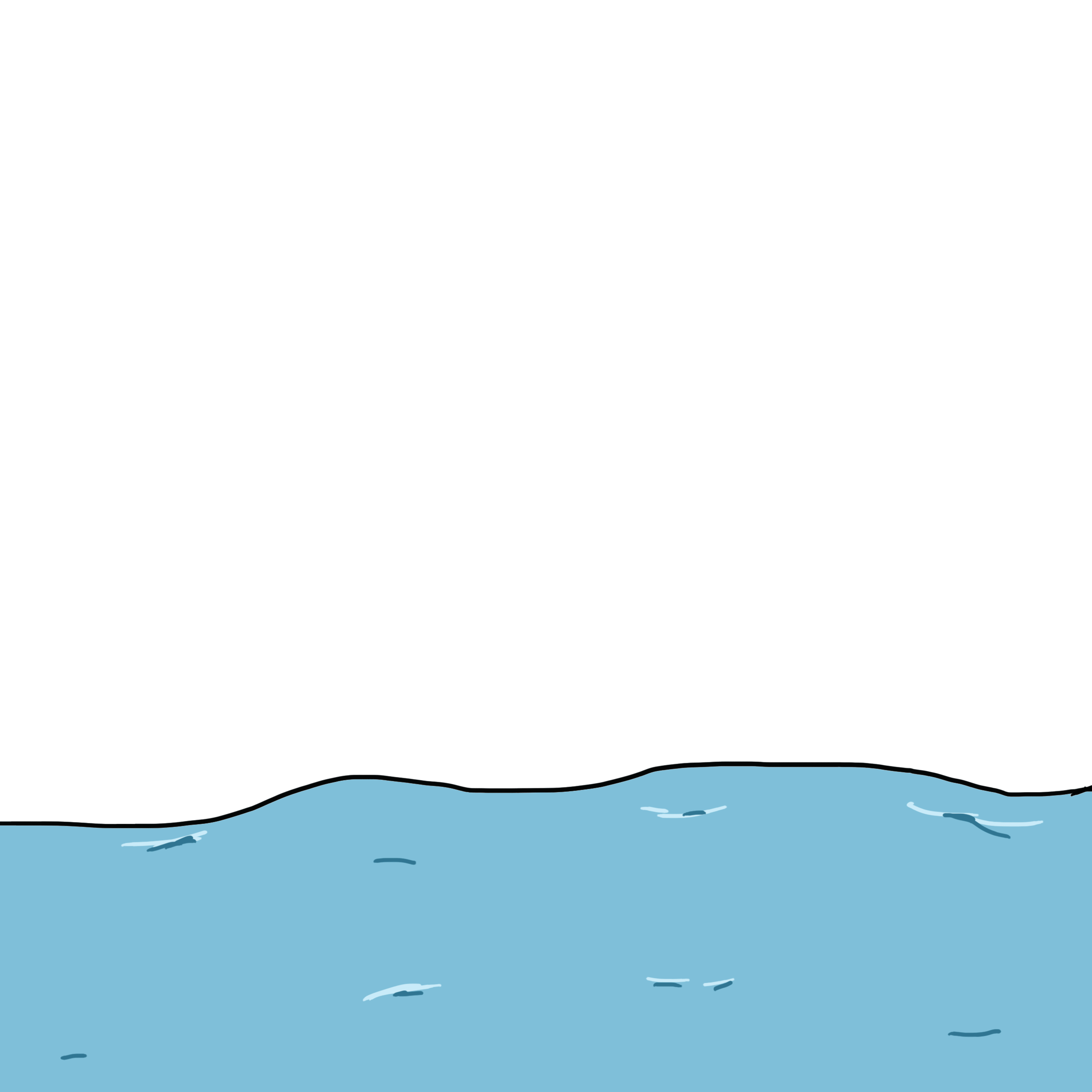 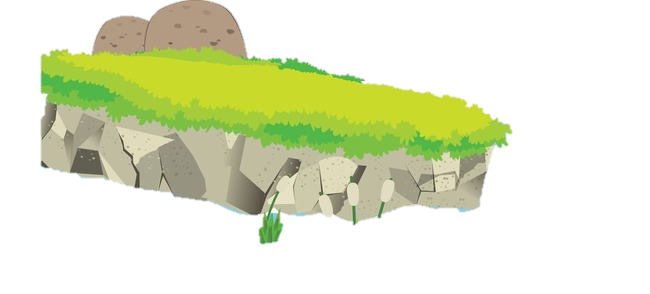 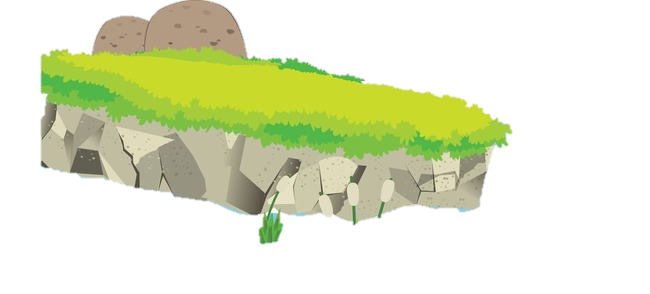 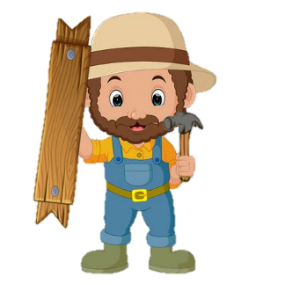 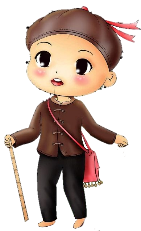 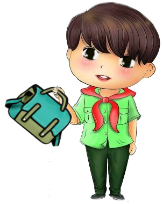 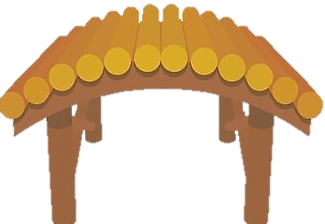 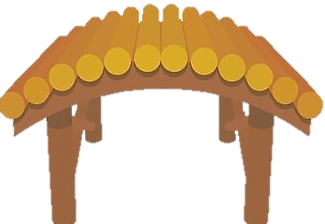 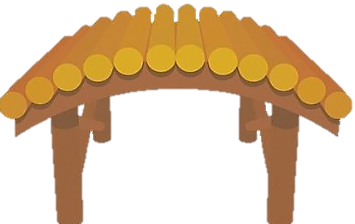 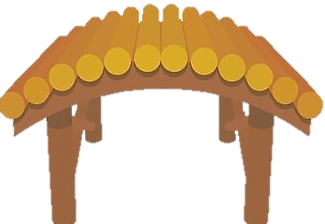 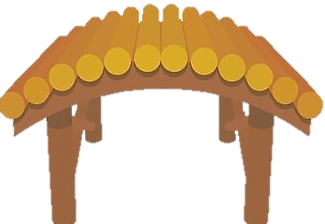 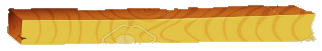 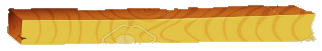 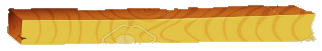 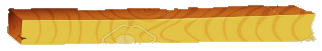 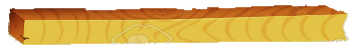 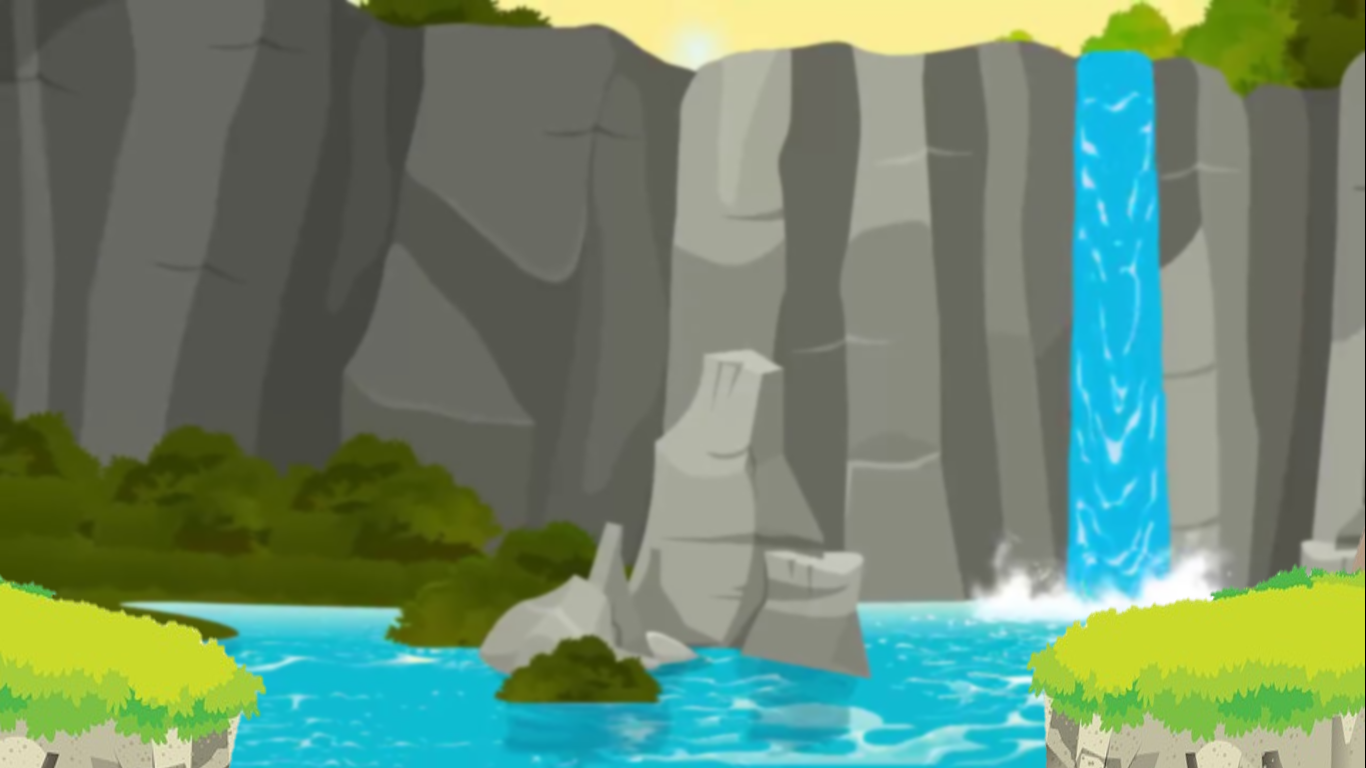 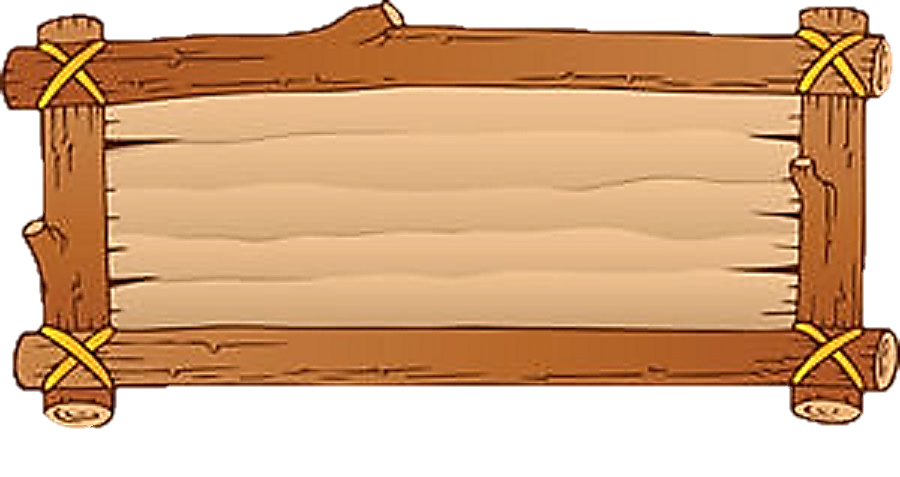 Bắt đầu!
Vứt các loại rác xuống kênh, sông để bảo vệ môi trường.
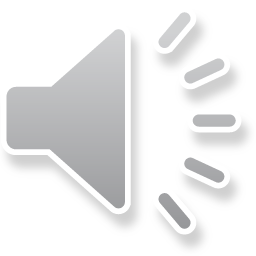 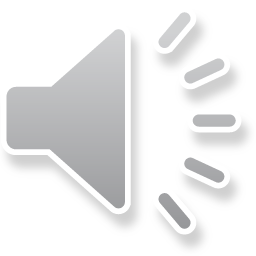 Sai
Đúng
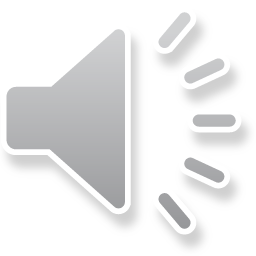 HẾT GIỜ
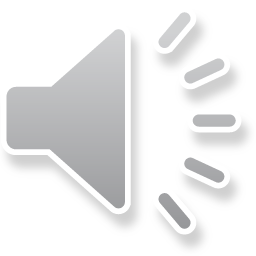 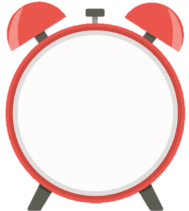 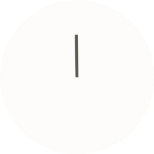 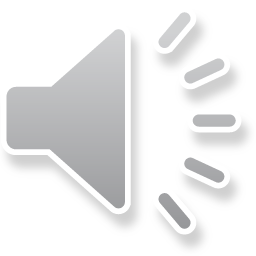 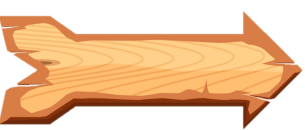 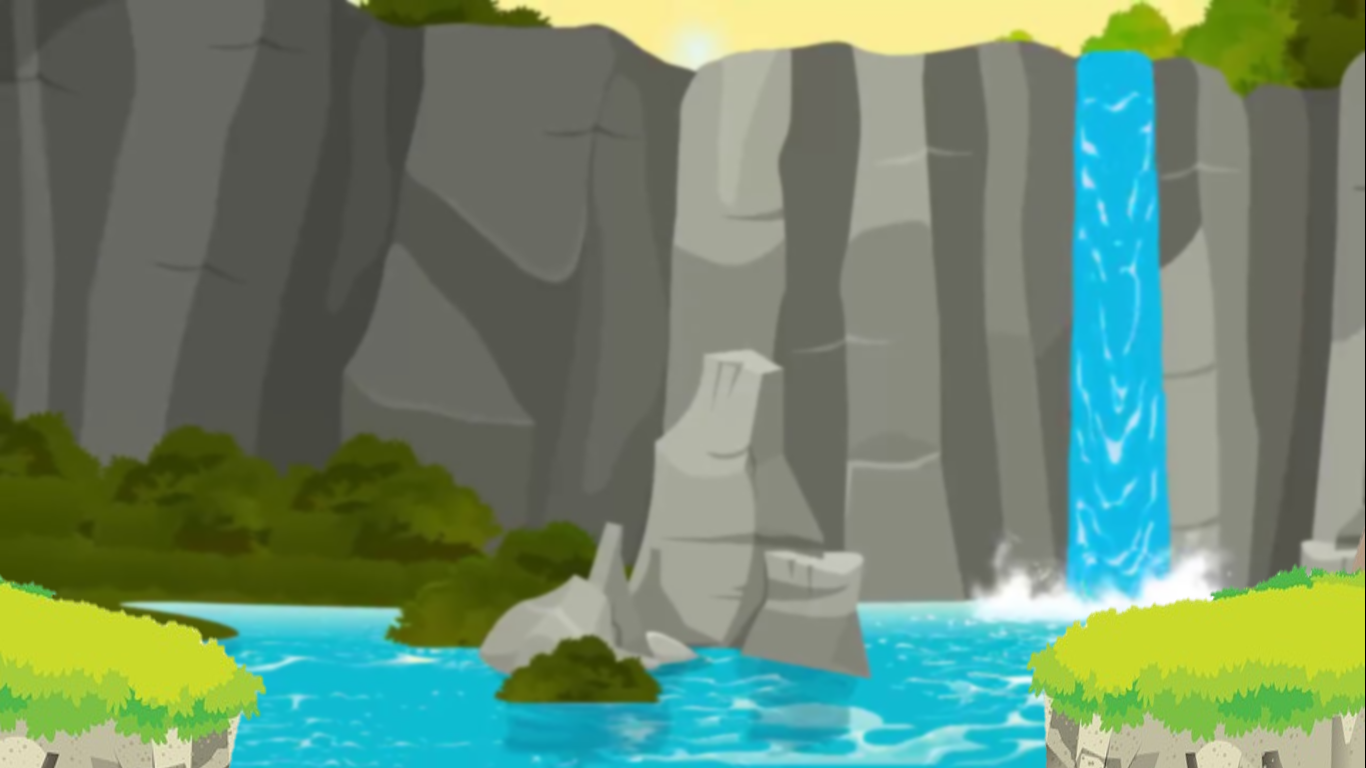 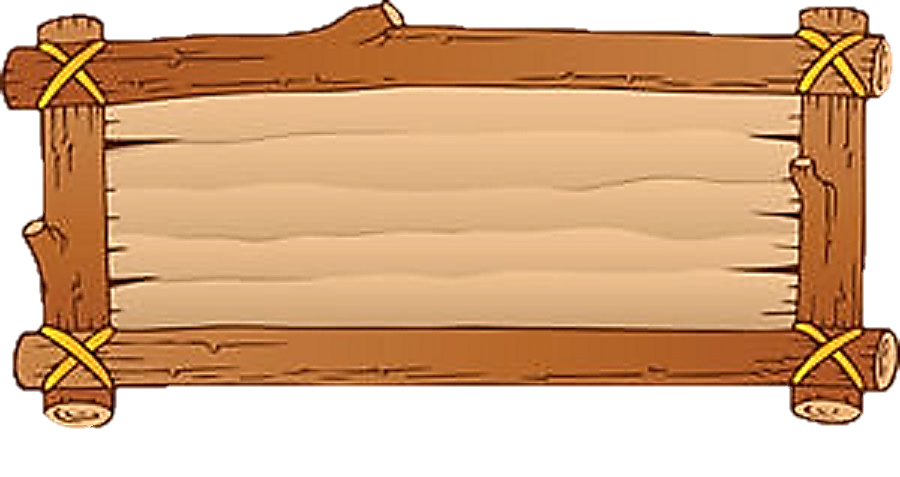 Bắt đầu!
Giữ vệ sinh sạch sẽ xung quanh nguồn nước: giếng nước, hồ nước, đường ống dẫn nước.
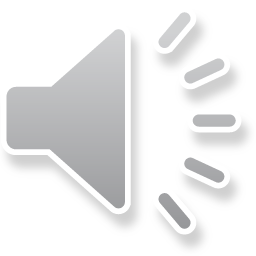 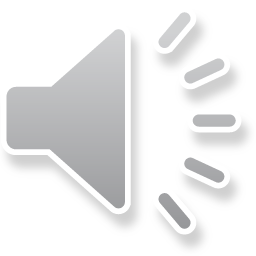 Đúng
Sai
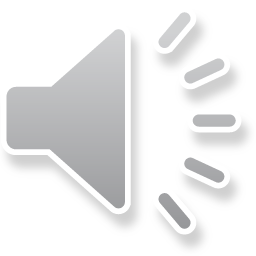 HẾT GIỜ
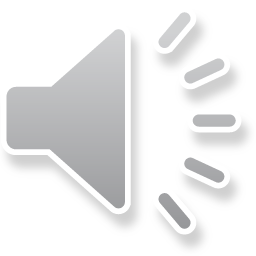 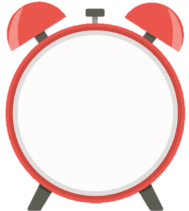 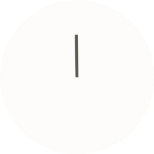 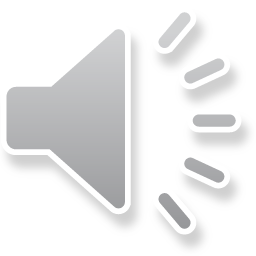 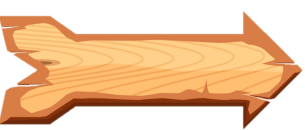 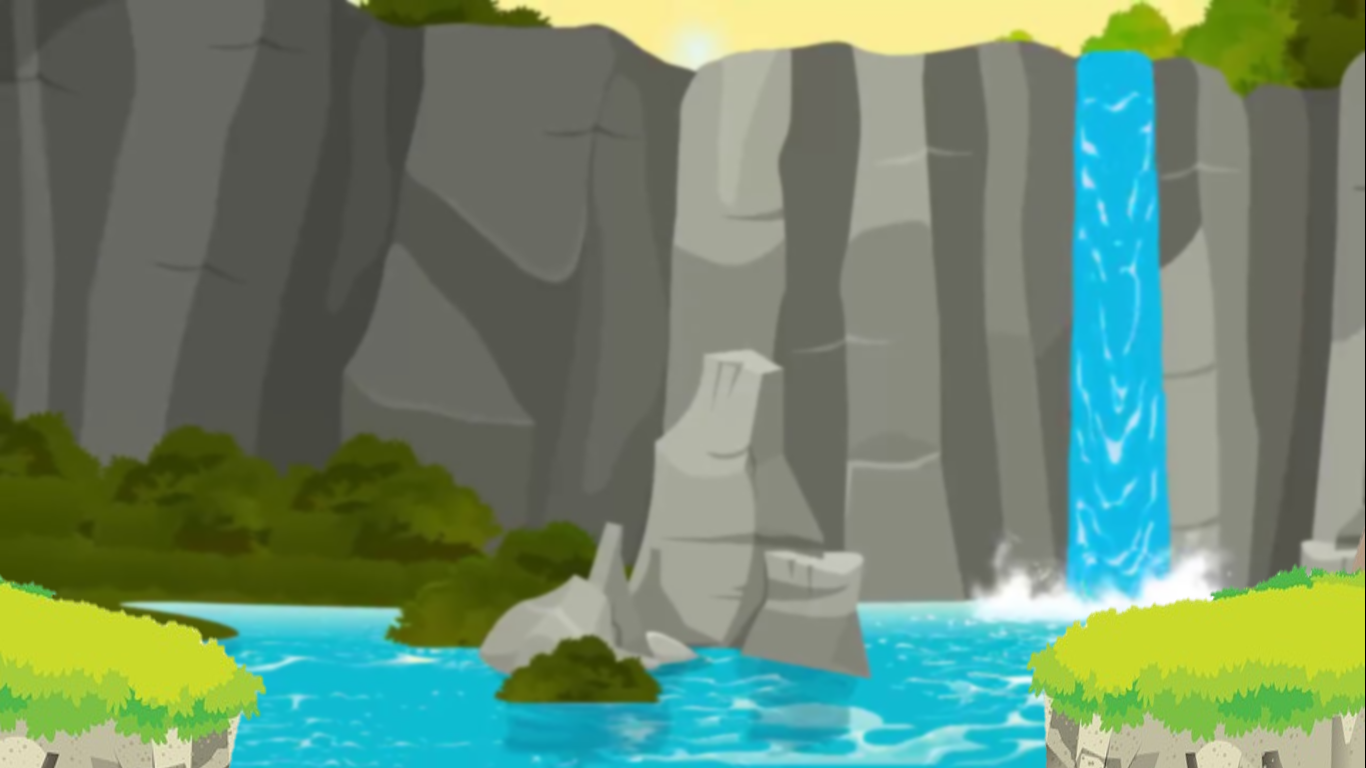 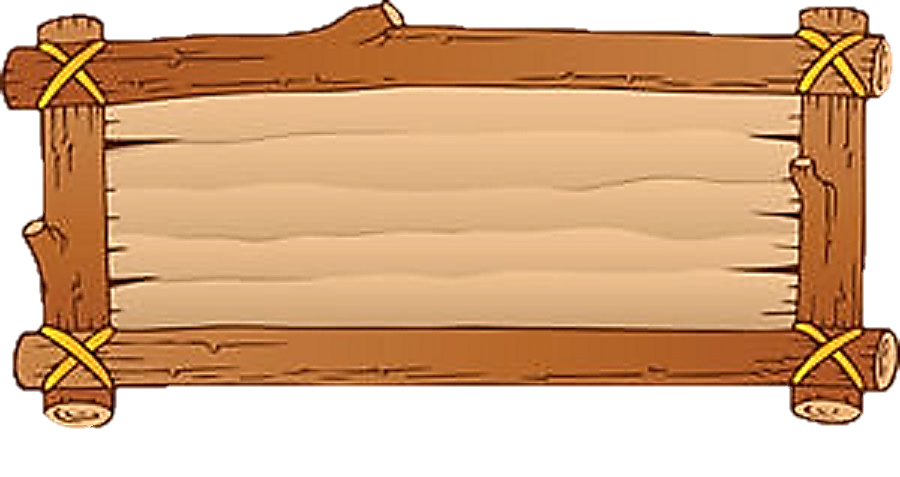 Bắt đầu!
Cải tạo và bảo vệ hệ thống thoát nước thải sinh hoạt và công nghiệp trước khi xả vào  hệ thống thoát nước chung.
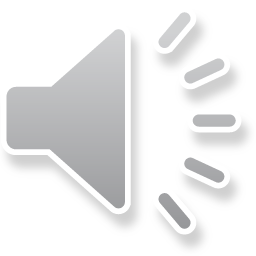 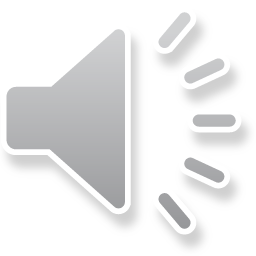 Sai
Đúng
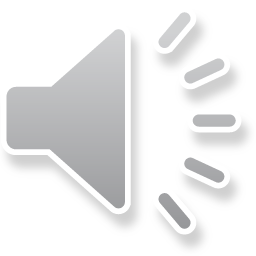 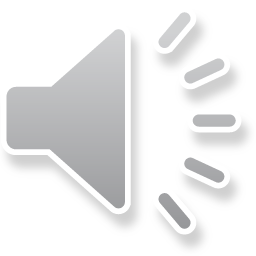 HẾT GIỜ
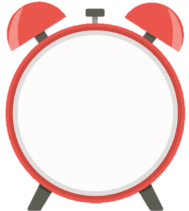 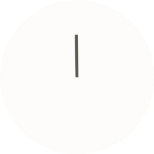 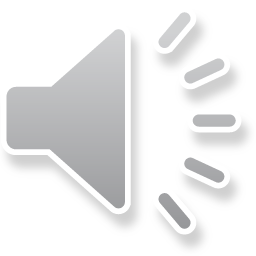 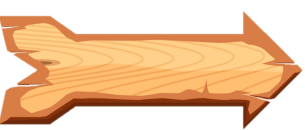 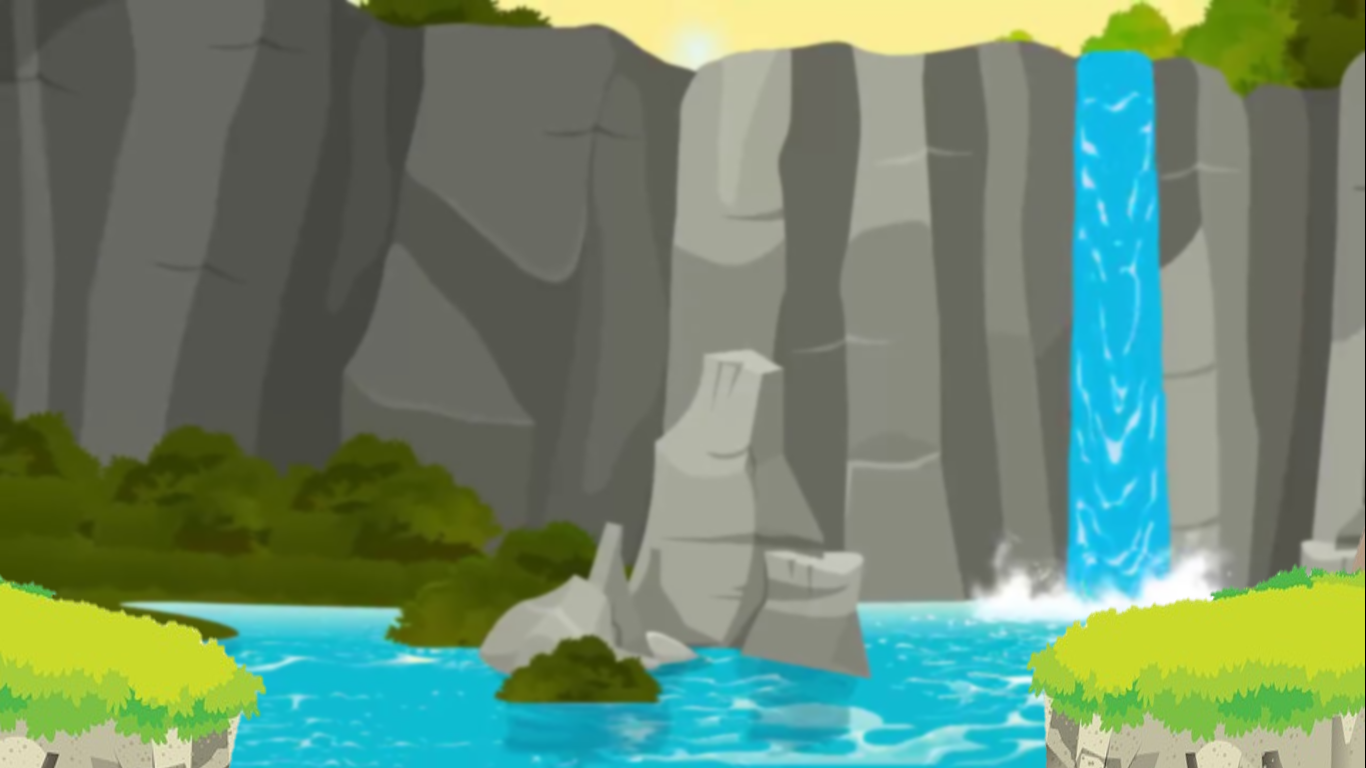 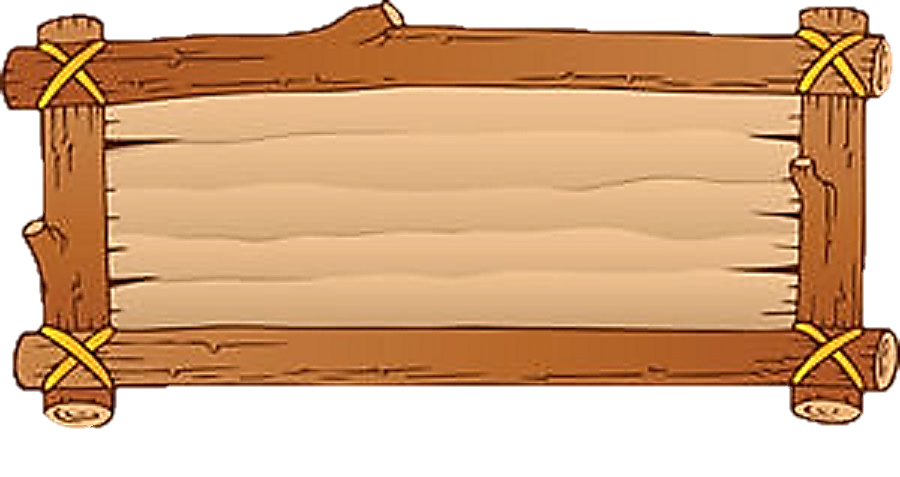 Bắt đầu!
Xây nhà tiêu trên ao nuôi cá.
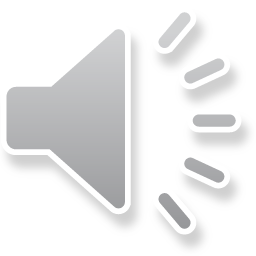 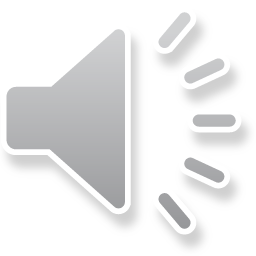 Sai
Đúng
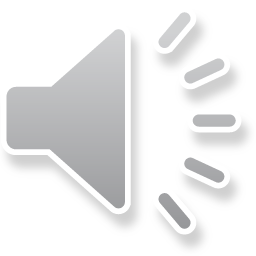 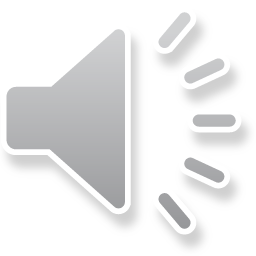 HẾT GIỜ
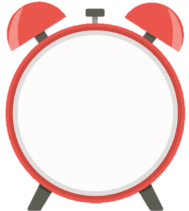 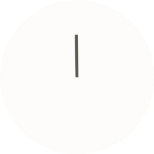 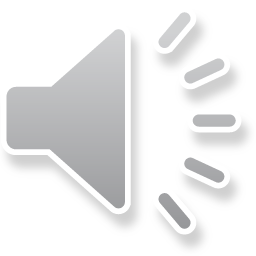 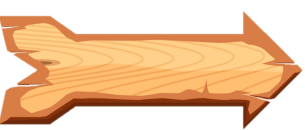 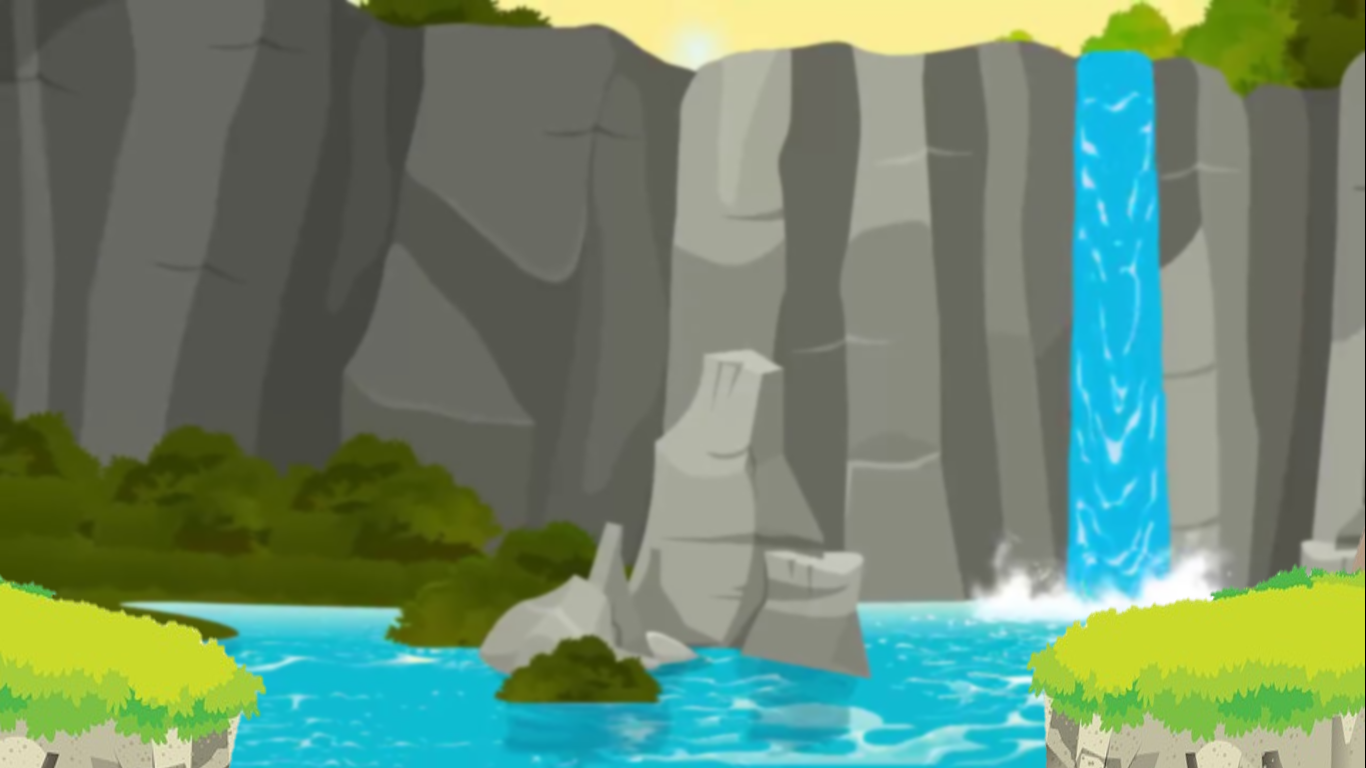 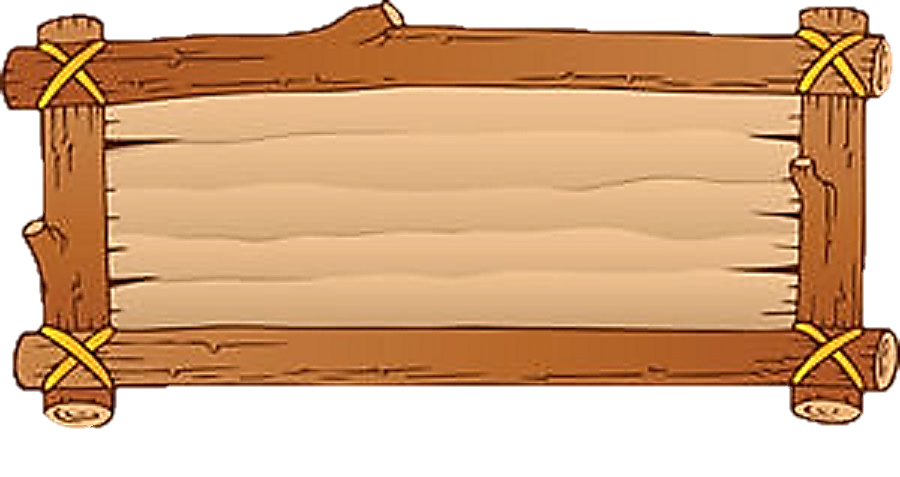 Bắt đầu!
Bảo vệ nguồn nước là việc làm của tất cả mọi người
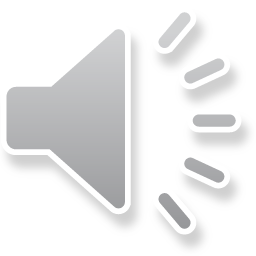 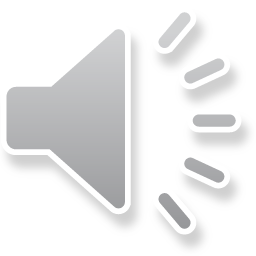 Đúng
Sai
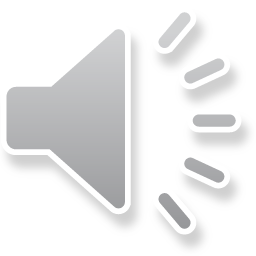 HẾT GIỜ
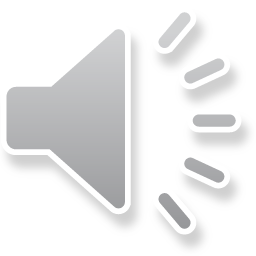 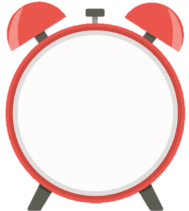 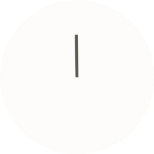 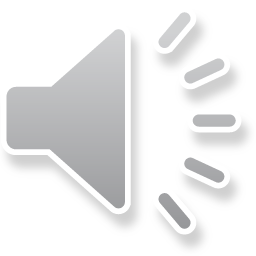 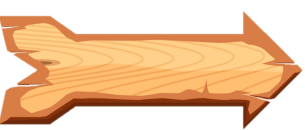 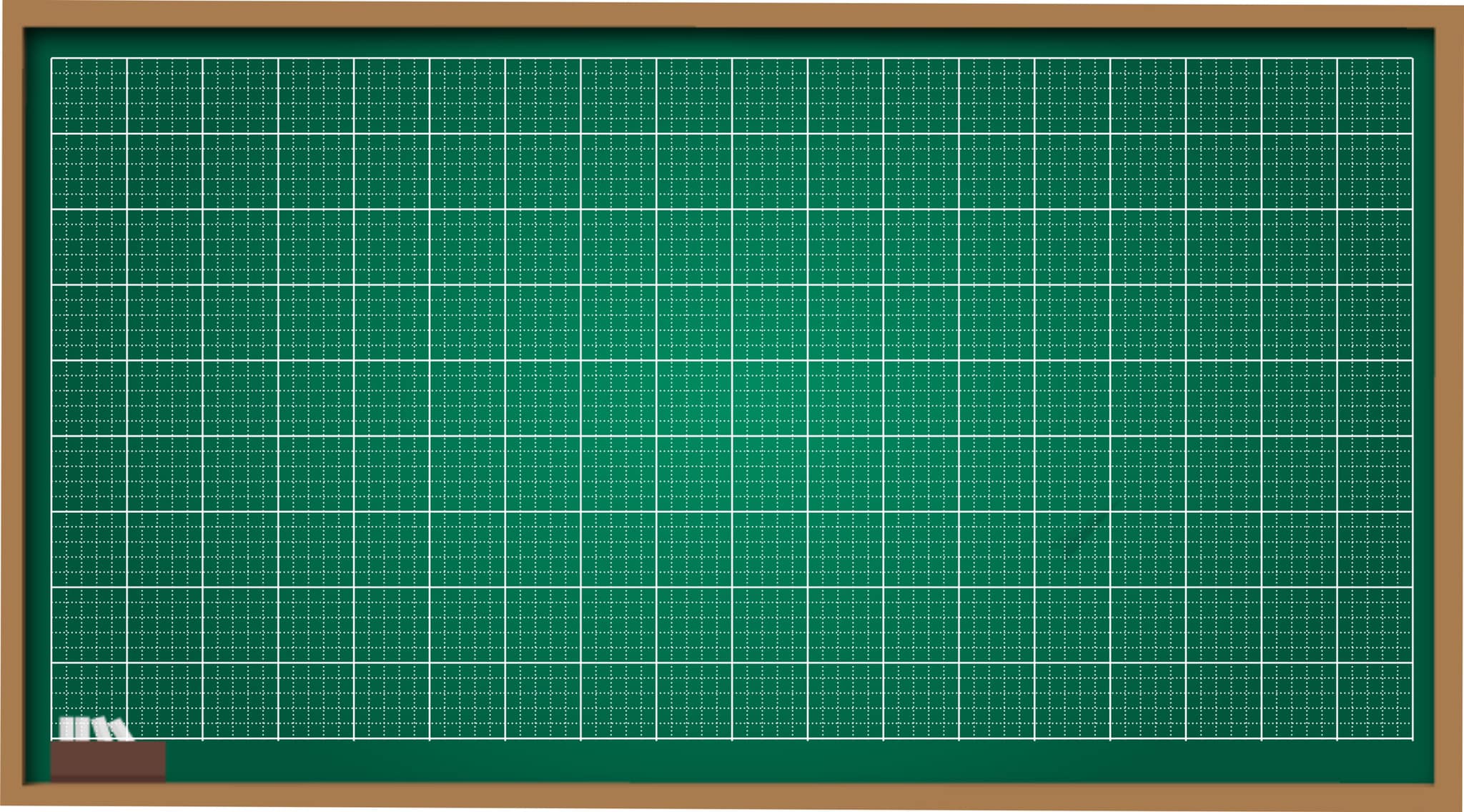 Thứ ... ngày ... tháng 12 năm 2021
Khoa học
Bài 29: Tiết kiệm nước
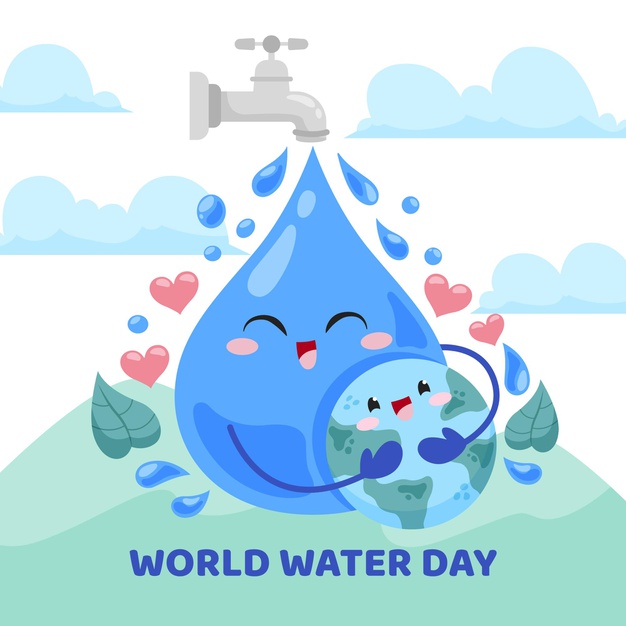 Những việc nên làm và không nên làm để tiết kiệm nước
Quan sát các hình ảnh sau và cho biết: 
 Em nhìn thấy những gì trong hình?
Theo em việc làm đó nên làm hay không nên làm ? Vì sao?
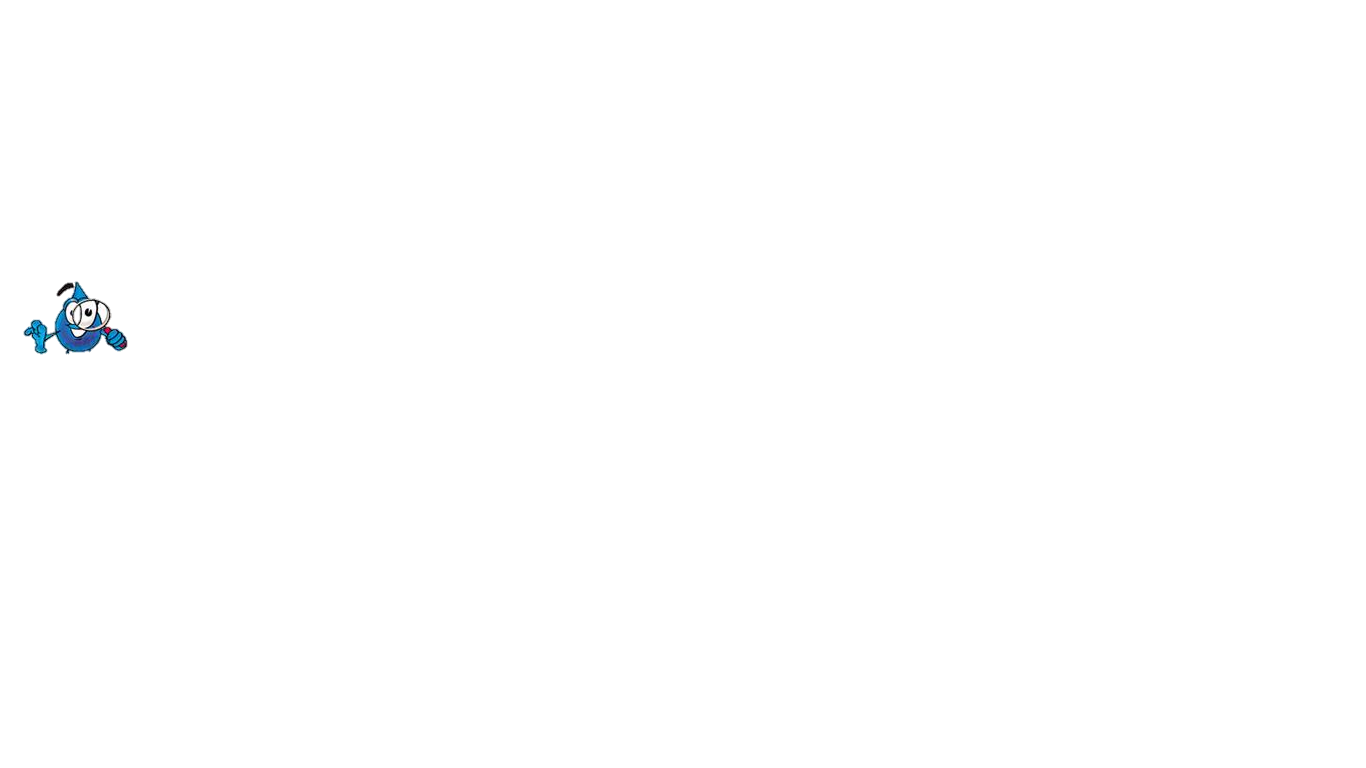 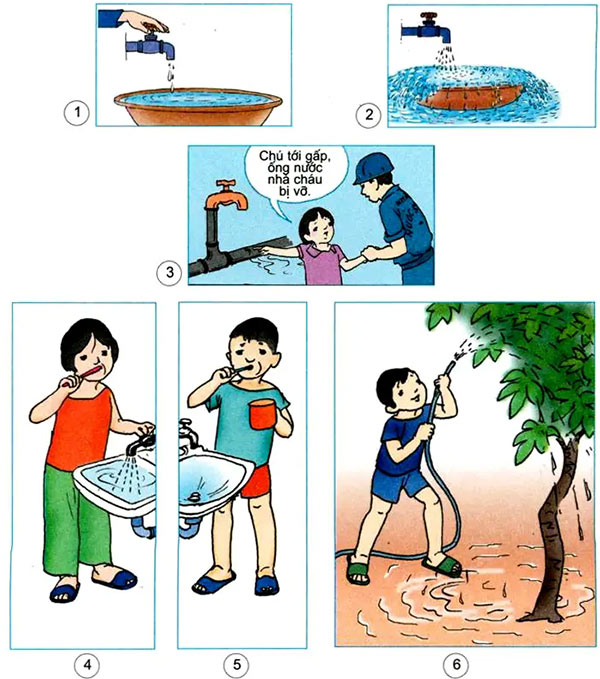 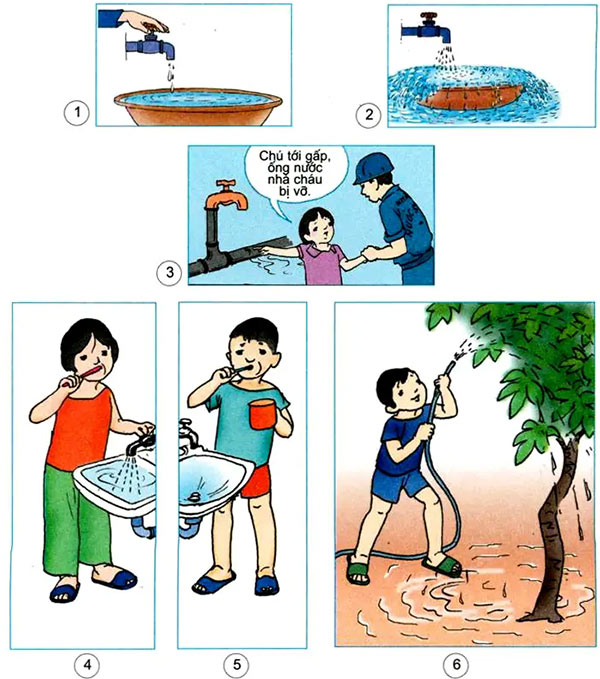 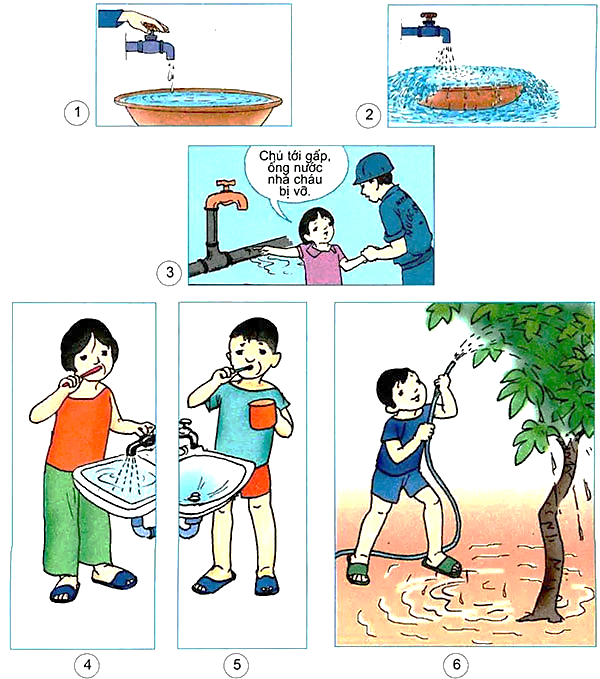 3
1
2
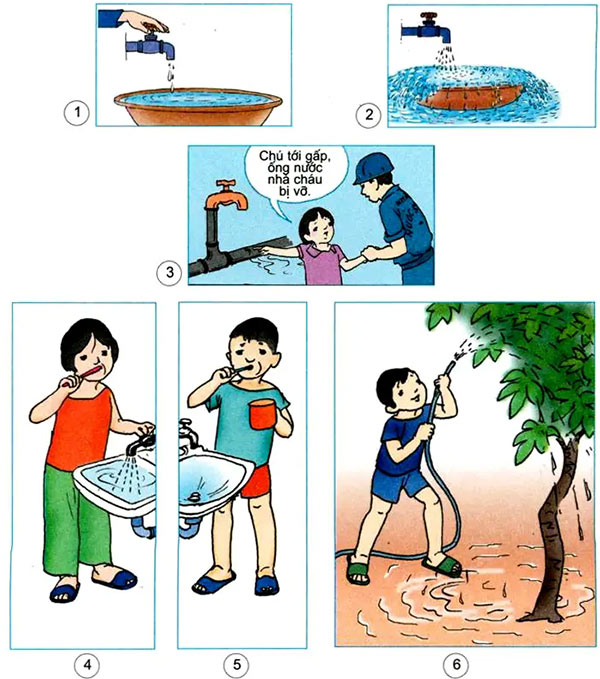 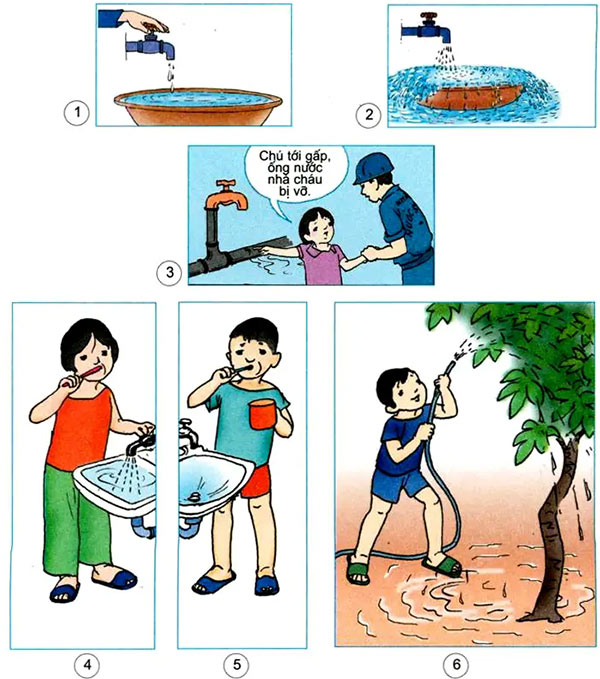 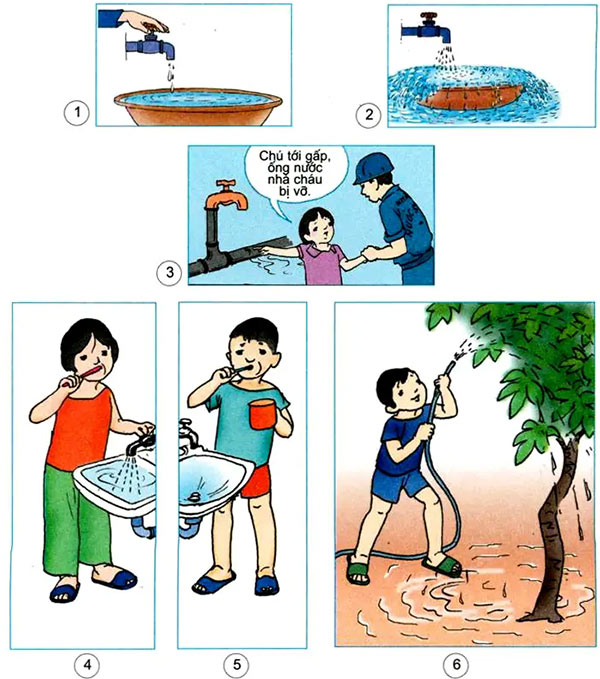 5
6
4
Em nhìn thấy những gì trong hình?
1
Khóa vòi nước khi nước đã chảy đầy chậu.
Việc này nên làm hay không nên làm? Vì sao?
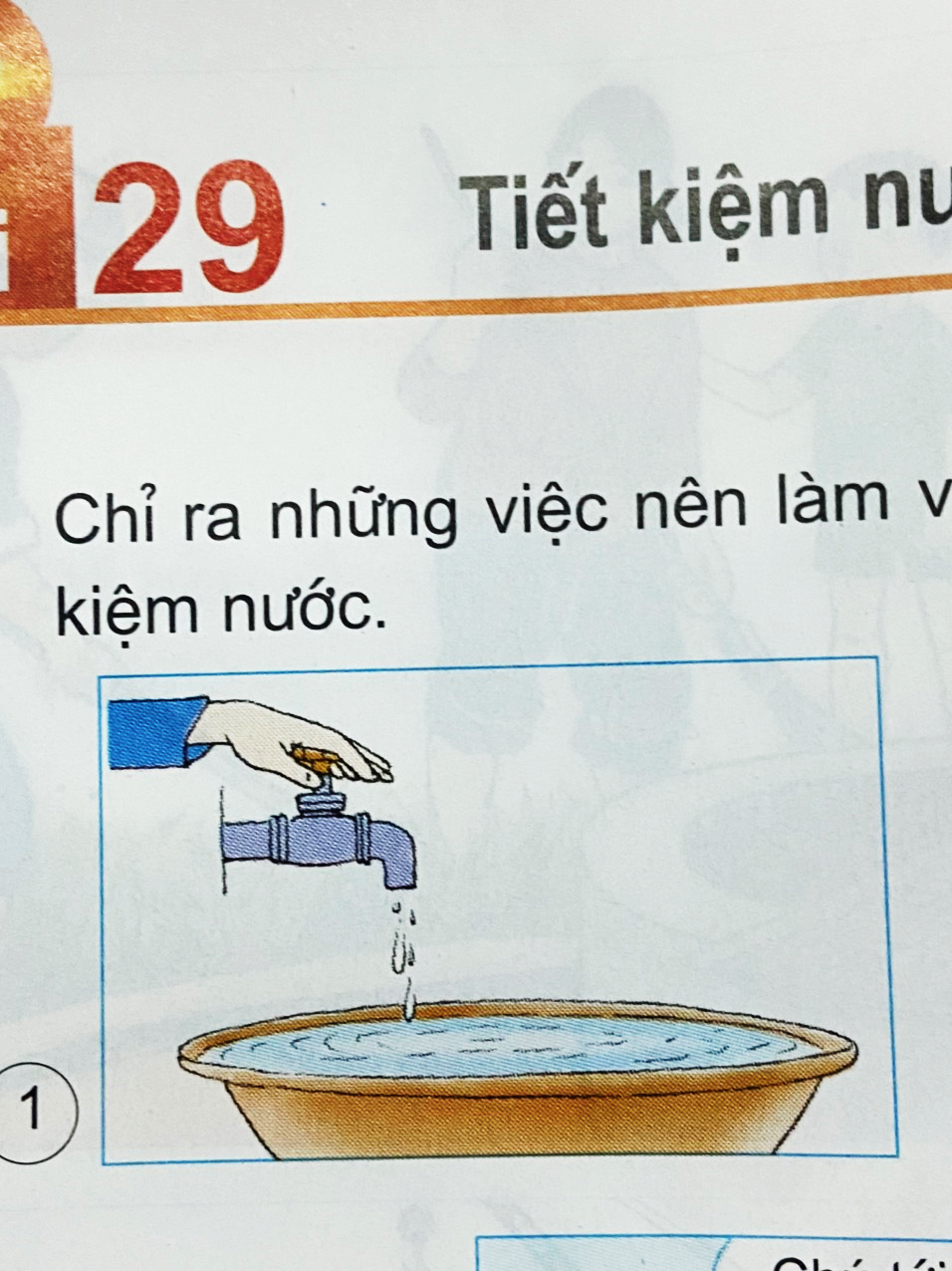 NÊN LÀM
Không để nước chảy tràn ra ngoài gây lãng phí nước.
Em nhìn thấy những gì trong hình?
2
Nước chảy đầy chậu tràn ra ngoài.
Việc này nên làm hay không nên làm? 
      Vì sao?
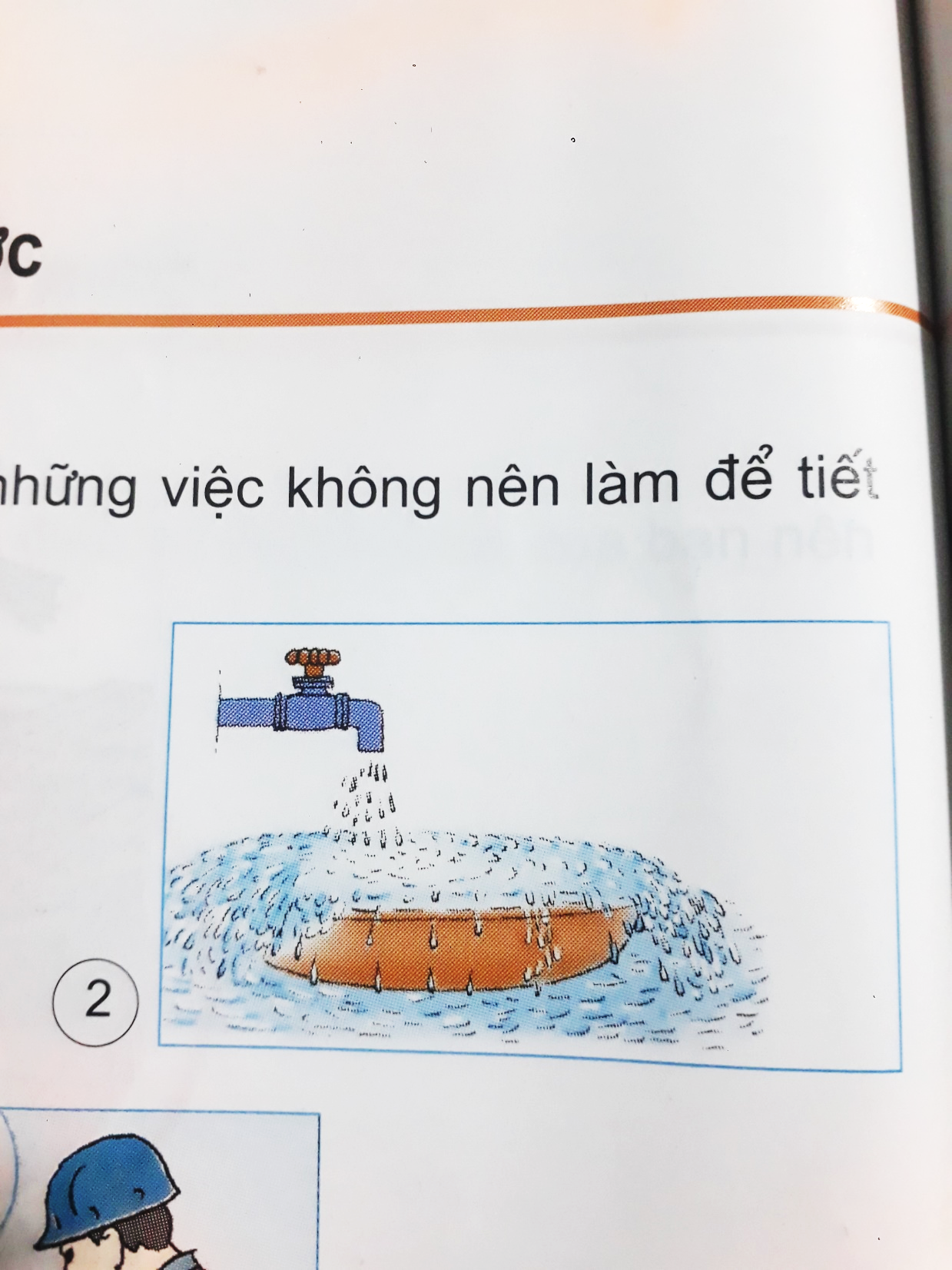 KHÔNG NÊN LÀM
Nước chảy đầy chậu tràn ra ngoài, mà không khóa vòi là lãng phí nước.
Em nhìn thấy những gì trong hình?
3
Một bé gái mời chú công nhân đến sửa ống nước vì ống nước bị vỡ.
Việc này nên làm hay không nên làm? 
       Vì sao?
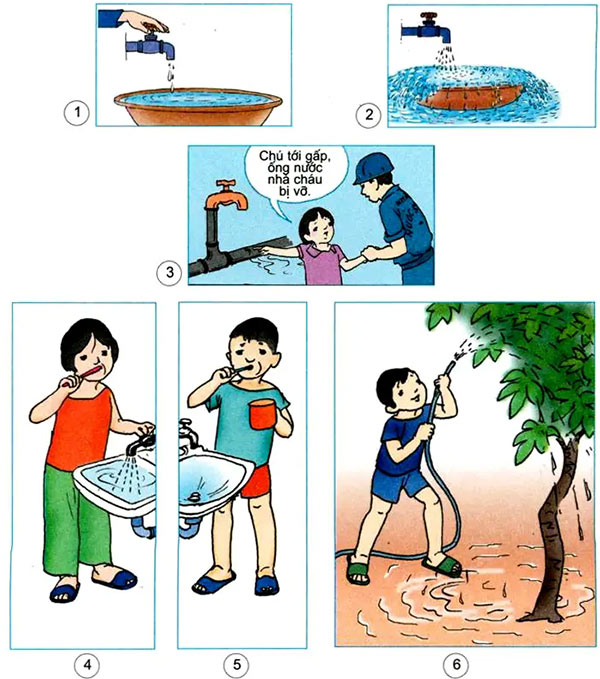 NÊN LÀM
Tránh không cho tạp chất bẩn lẫn vào nước sạch và không để nước chảy ra ngoài gây lãng phí nước.
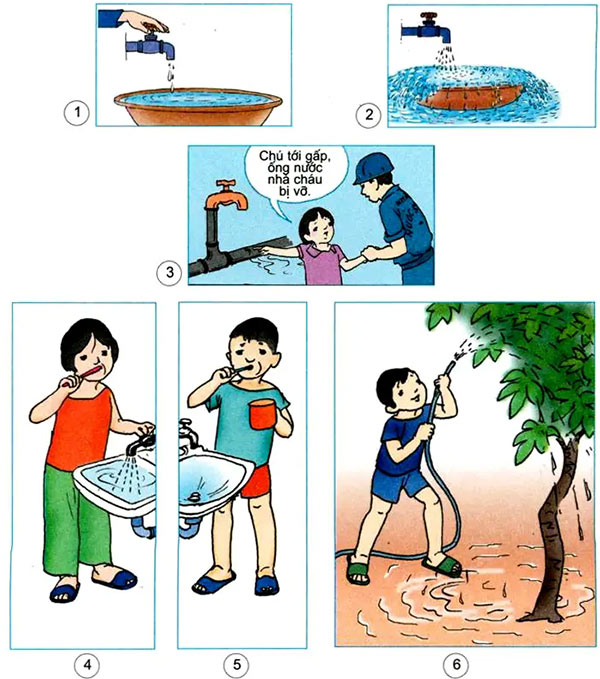 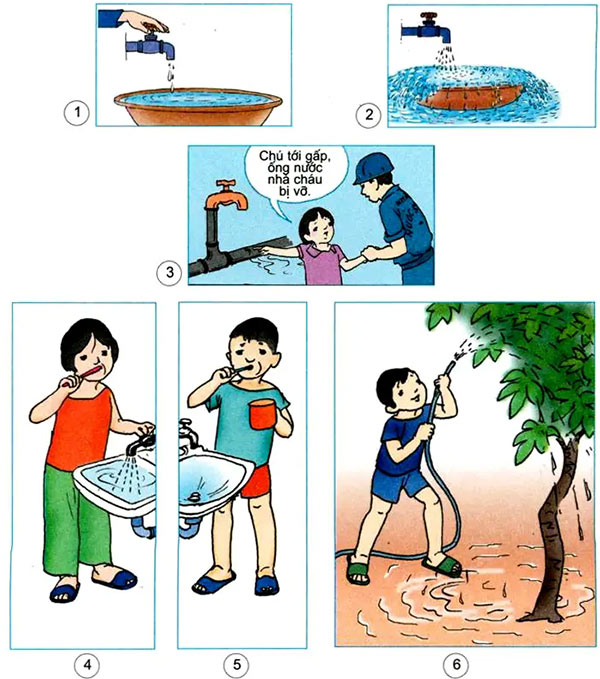 Việc làm của bạn nhỏ trong bức tranh nào nên làm và việc làm của bạn nhỏ trong bức tranh nào không nên làm? Vì sao?
4
5
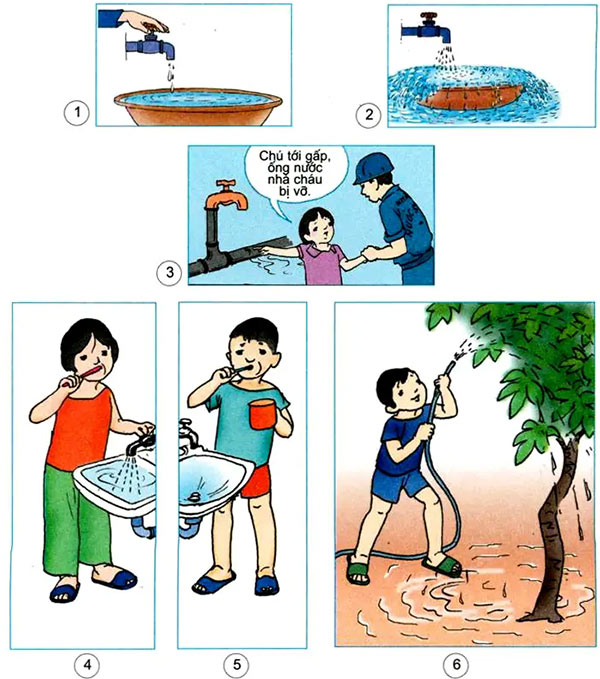 Nếu có mặt trong hình số 4, em sẽ làm gì?
KHÔNG NÊN LÀM
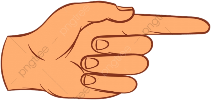 4
Bạn nữ vừa đánh răng, vừa xả nước gây lãng phí nước.
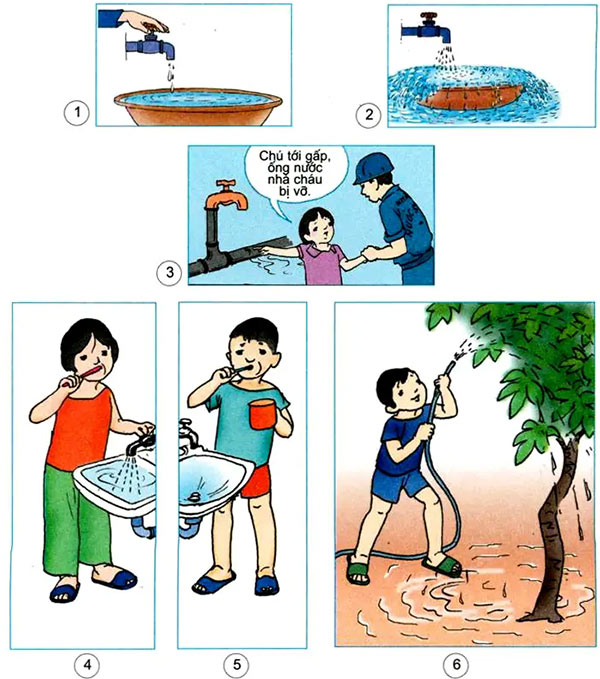 NÊN LÀM
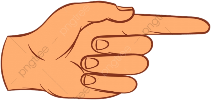 5
Bạn nam lấy nước vào cốc để đánh răng, rồi khóa vòi nước ngay. Việc làm này giúp tiết kiệm nước.
Em nhìn thấy những gì trong hình?
6
Bạn nam đang dùng vòi nước tưới lên ngọn cây, làm nước chảy lênh láng khắp mặt đất.
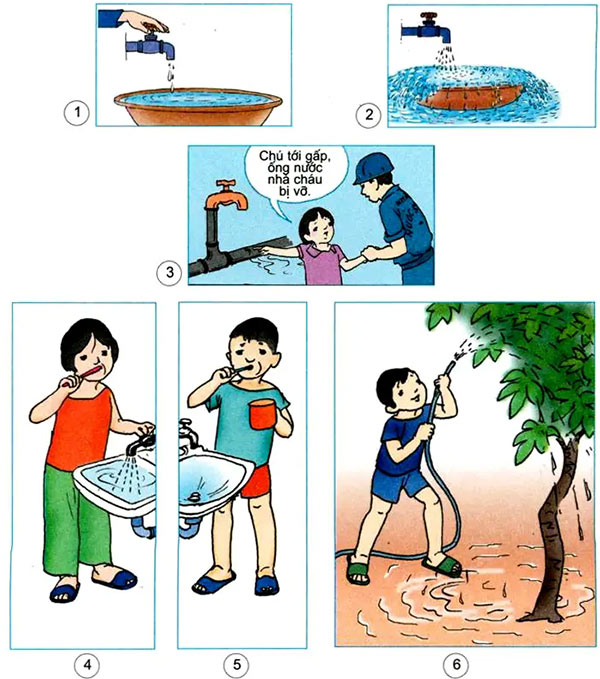 Việc này nên làm hay không nên làm? 
       Vì sao?
KHÔNG NÊN LÀM
Tưới lên ngọn cây là không cần thiết như vậy sẽ lãng phí nước. Cây chỉ cần tưới một ít xuống gốc là đủ.
Những việc nên làm để tiết kiệm nước là:
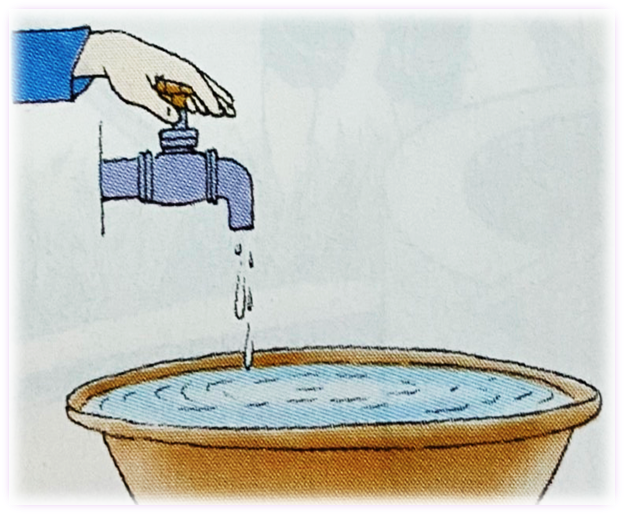 1
Khóa vòi nước, không để nước chảy tràn.
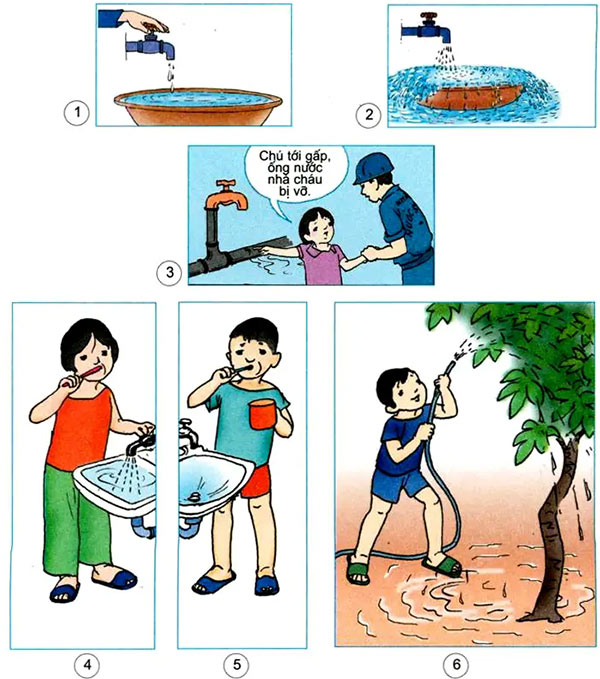 3
Gọi thợ sửa ngay khi ống nước hỏng, bị rò rỉ.
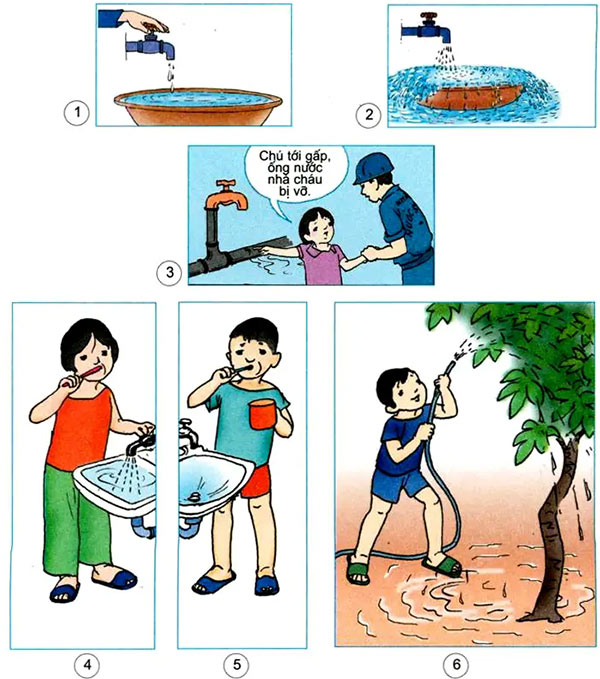 Chỉ cần lấy nước đủ dùng khi đánh răng.
5
Những việc không nên làm để tiết kiệm nước là:
4
6
2
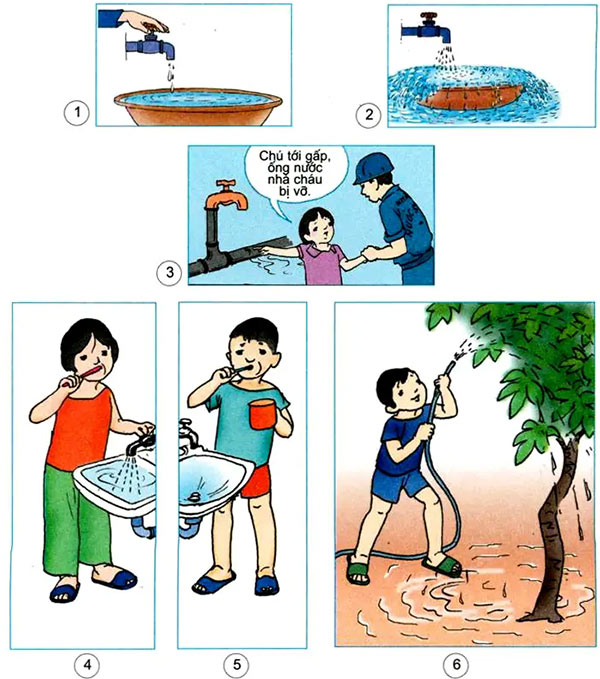 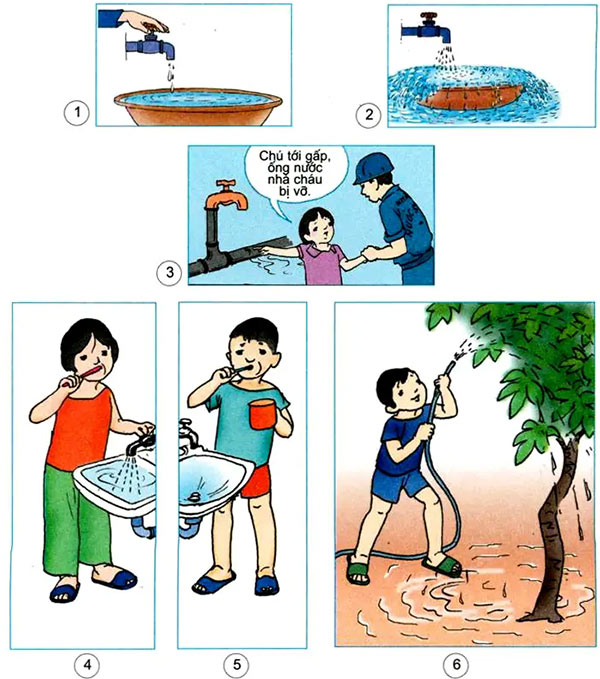 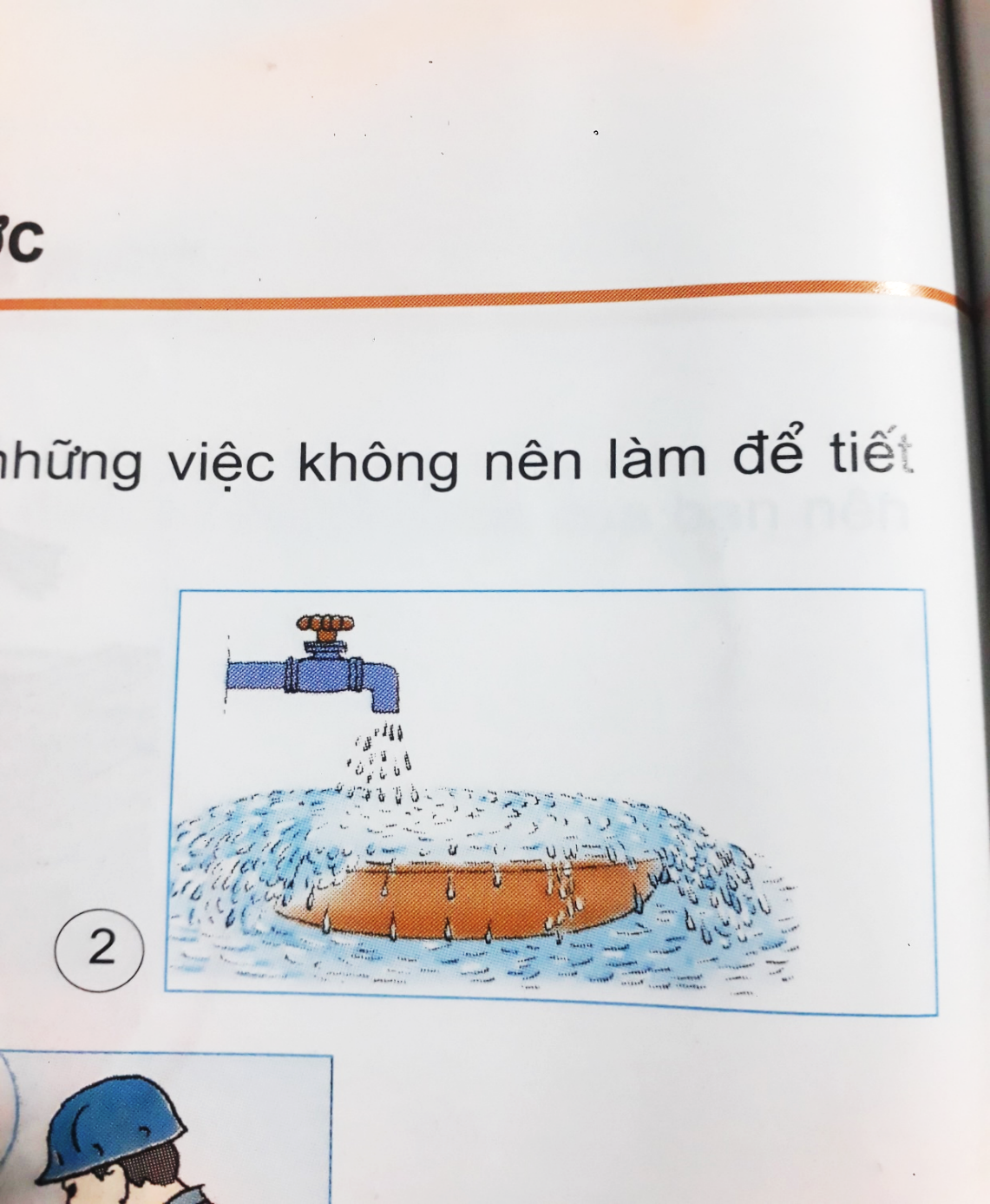 Để nước chảy tràn, không khóa vòi.
Vừa đánh răng, vừa xả nước
Tưới cây, để nước chảy tràn lan.
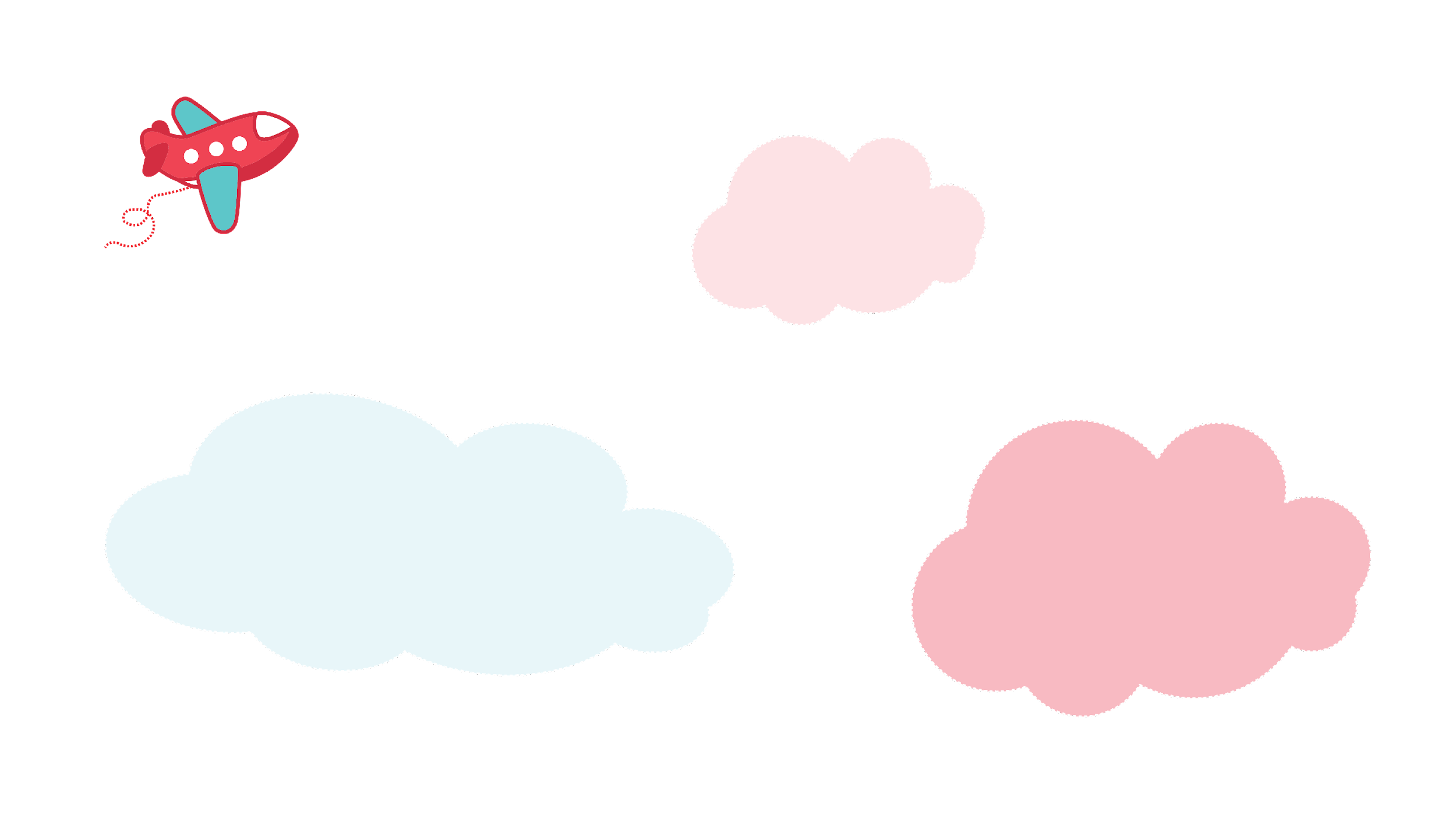 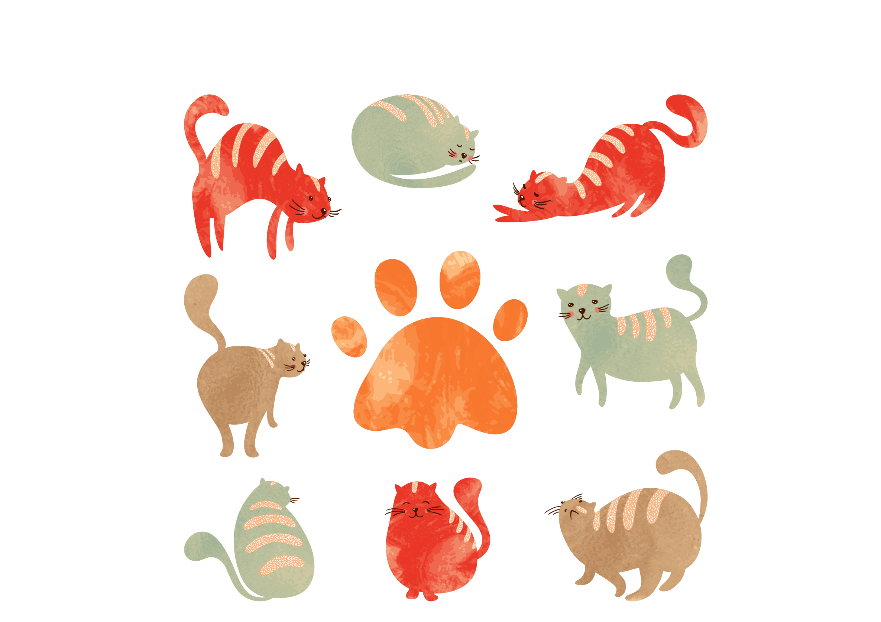 KẾT LUẬN
Nước sạch không phải tự nhiên mà có, chúng ta nên làm theo những việc làm đúng và phê phán những việc làm sai để tránh gây lãng phí nước.
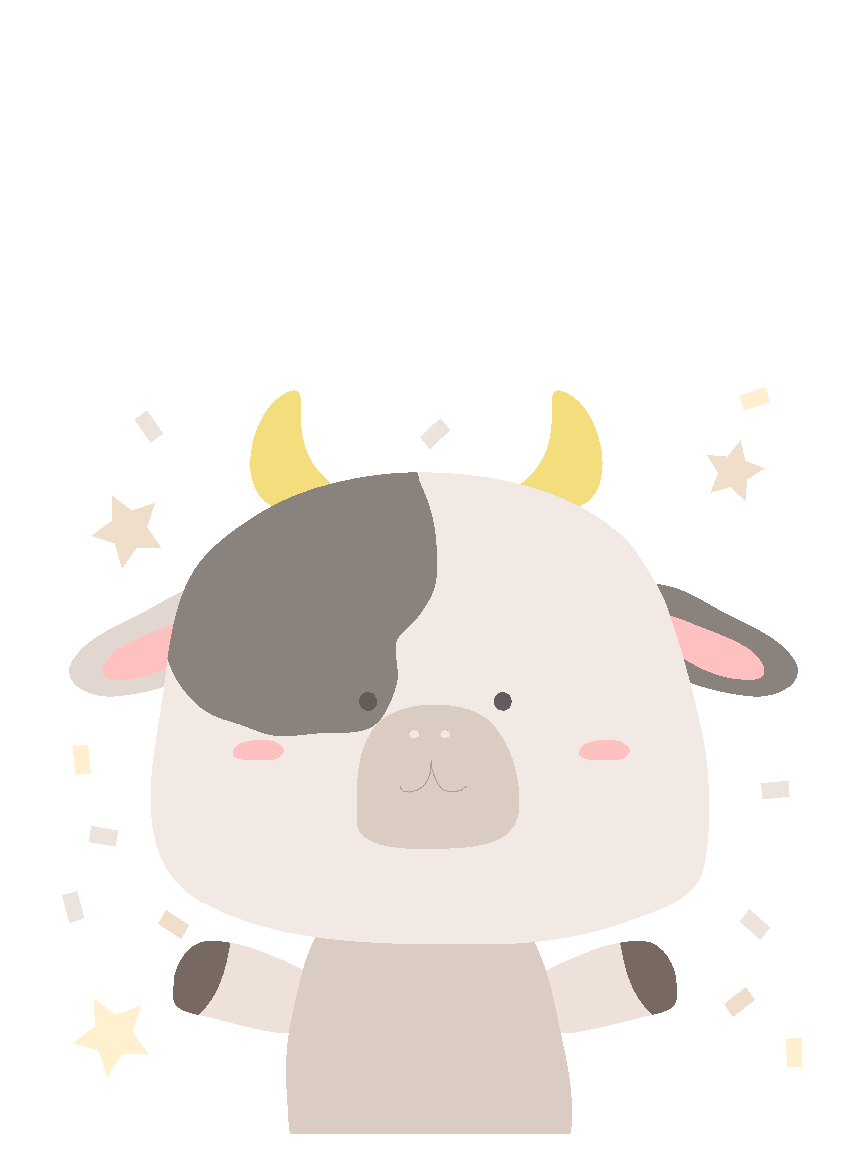 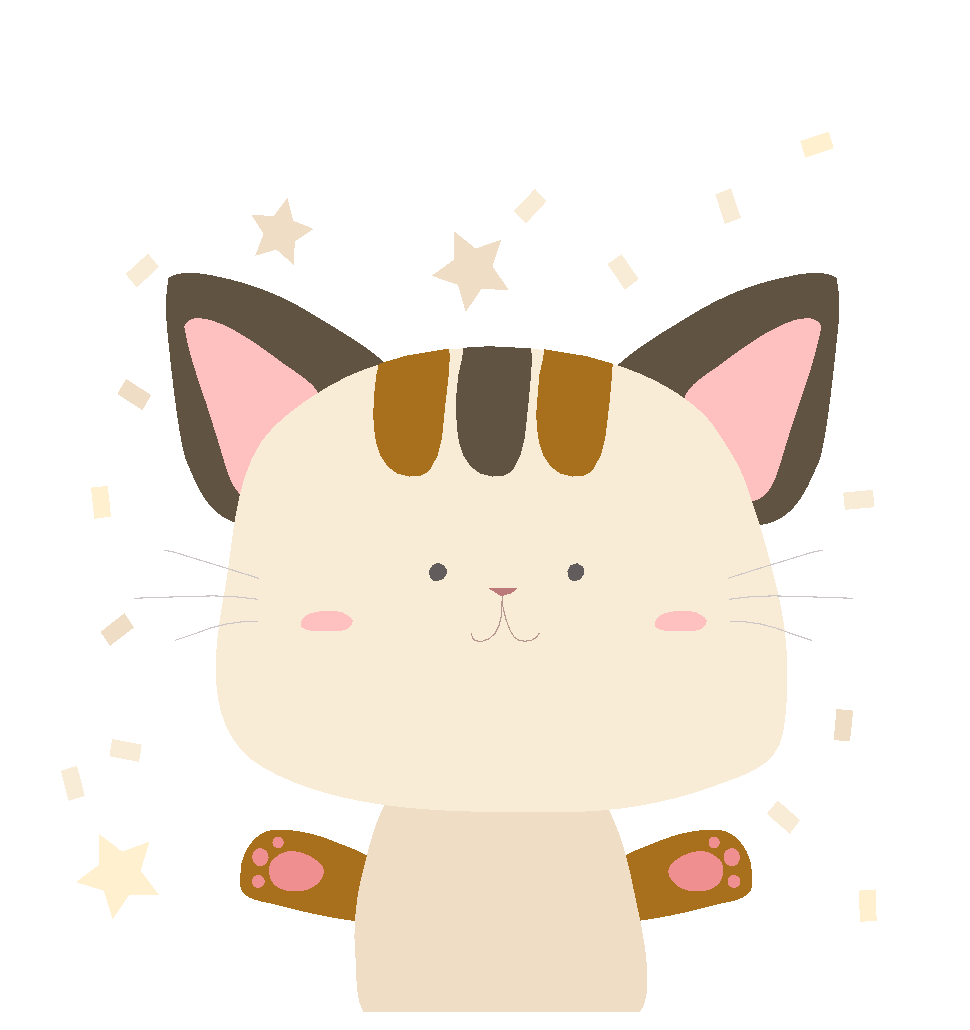 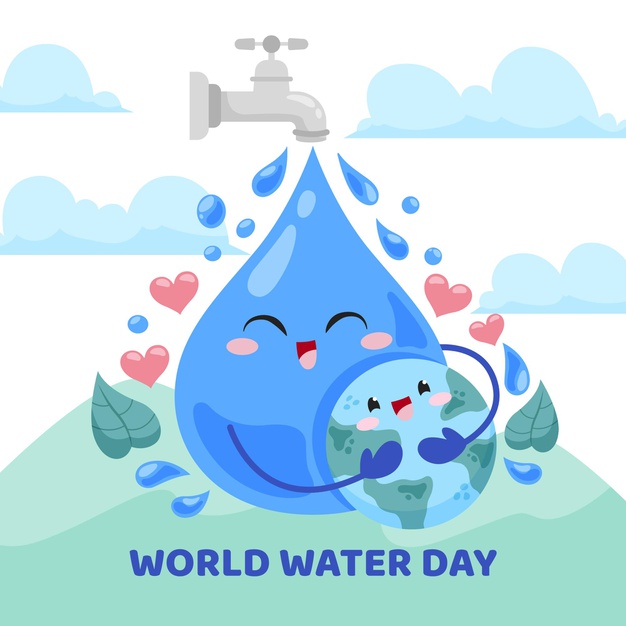 Tại sao chúng ta 
cần phải tiết kiệm nước?
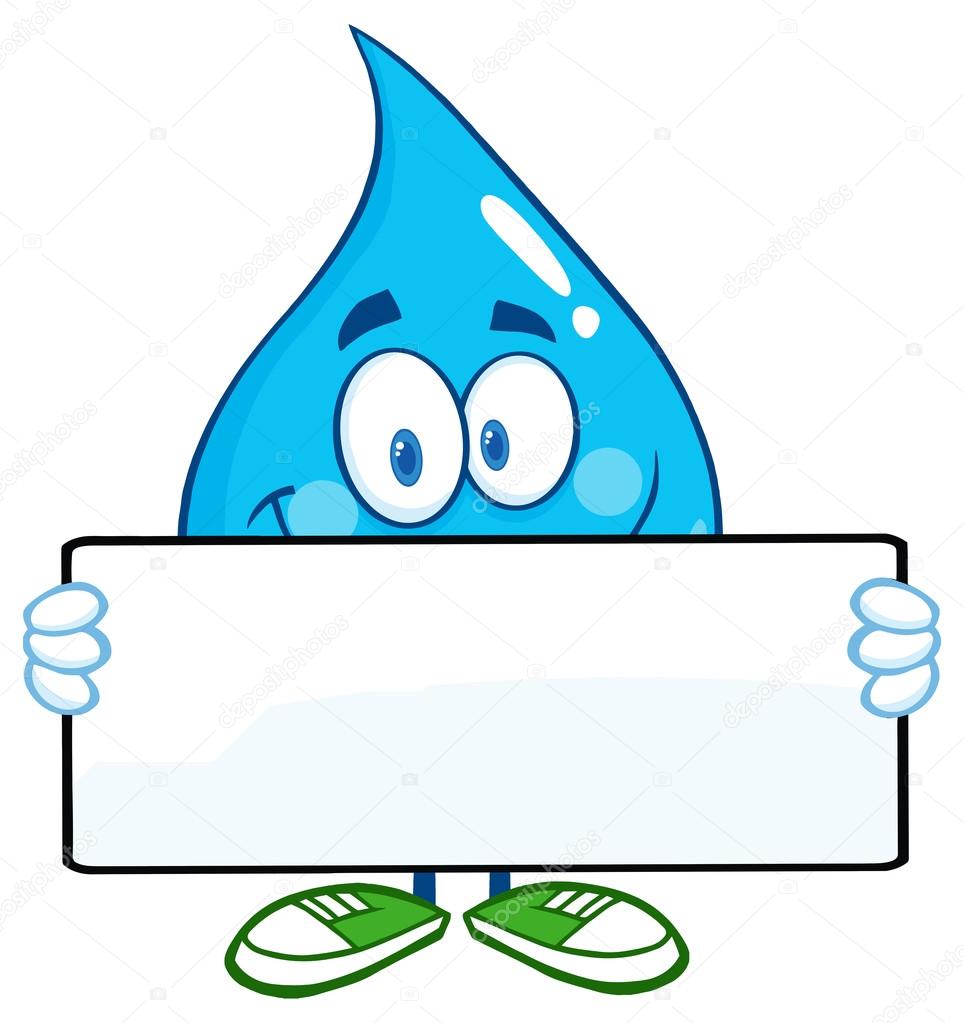 Quan sát và ghép từng cặp tranh cho phù hợp
Mỗi cặp tranh nói lên thông điệp gì?
GHÉP TRANH – ĐOÁN Ý
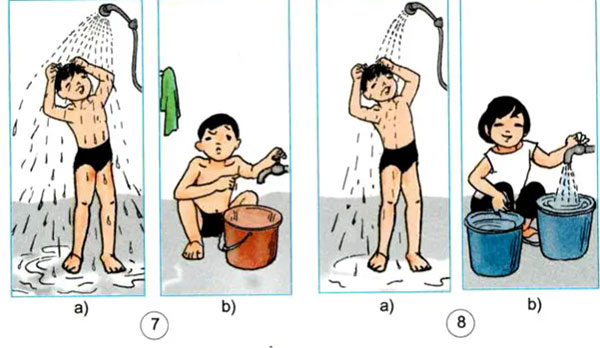 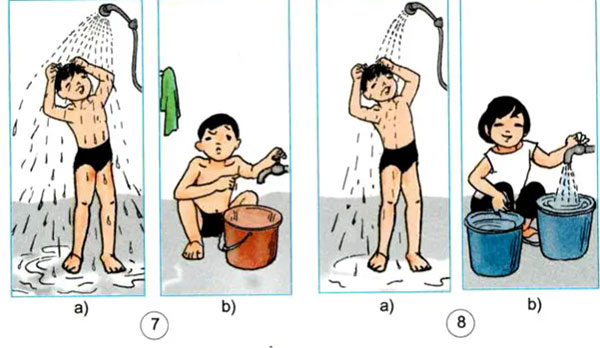 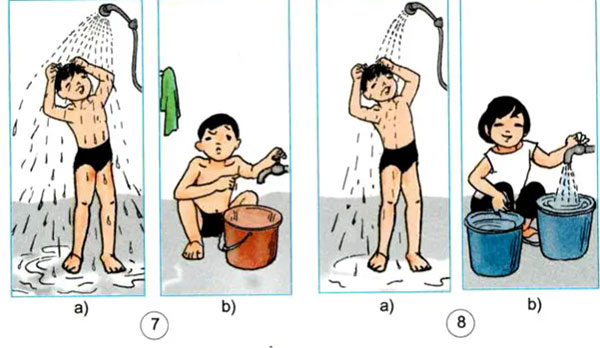 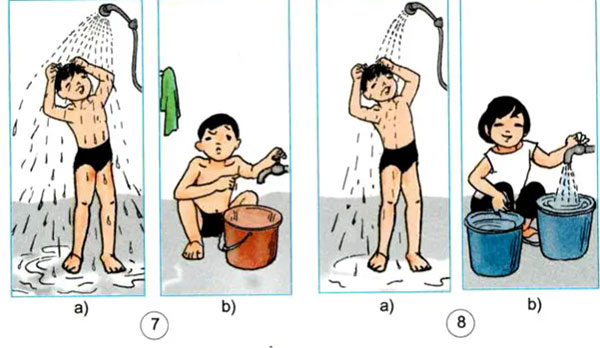 A
B
D
C
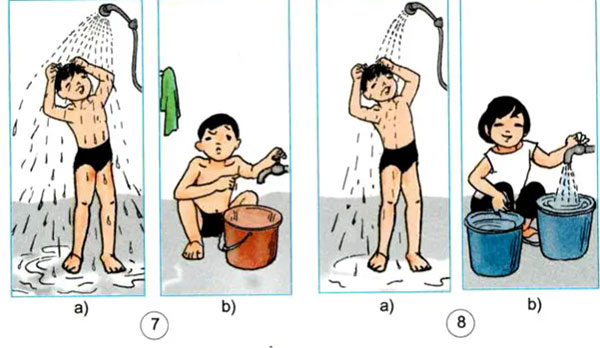 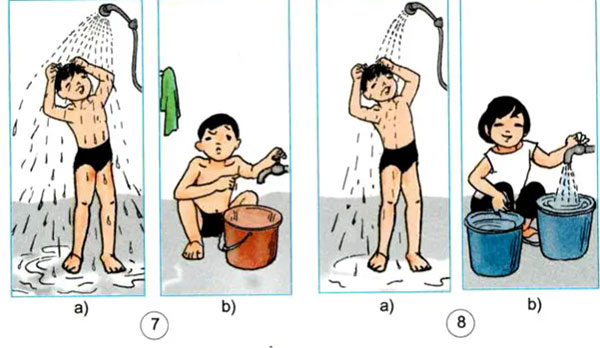 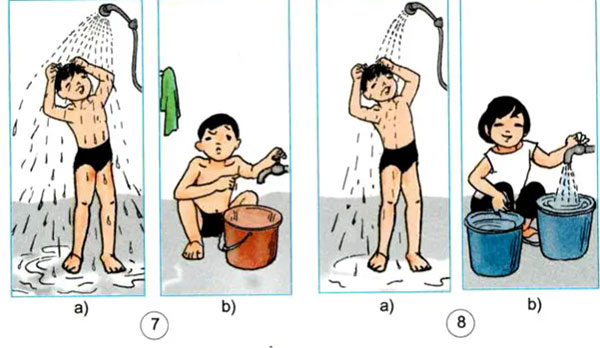 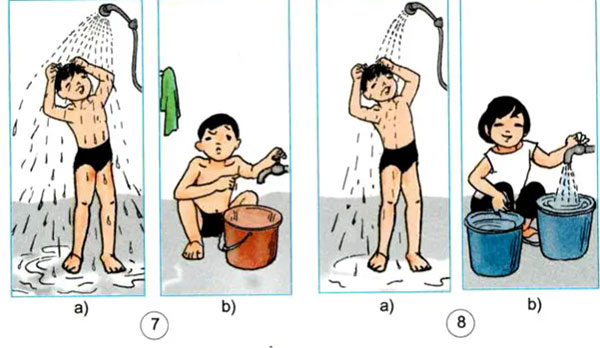 D
A
B
C
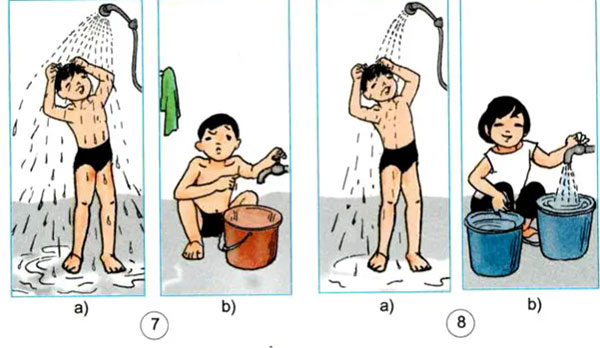 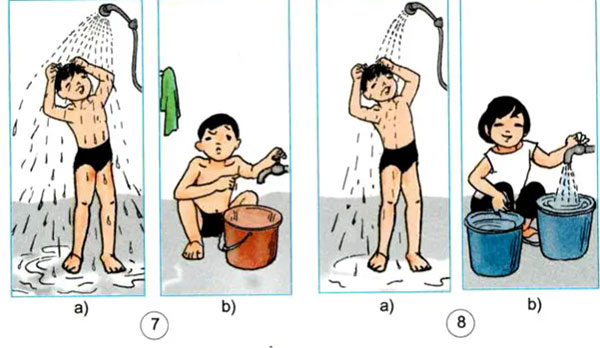 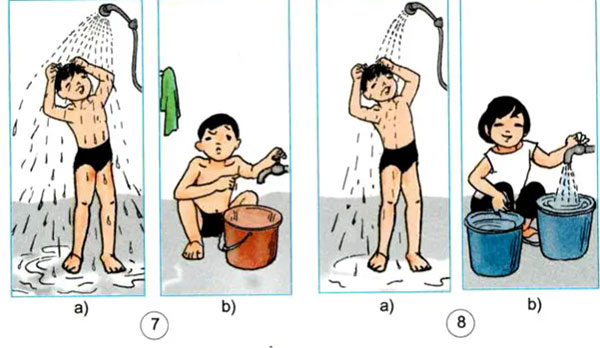 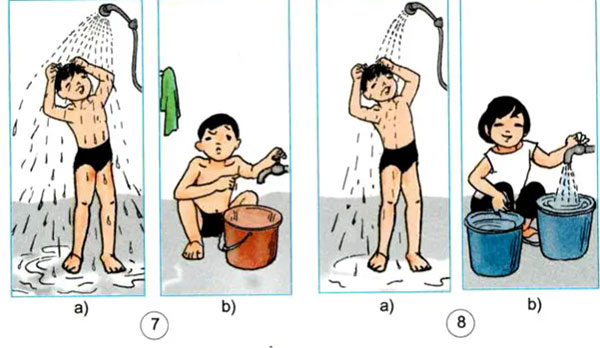 B
C
A
D
2
1
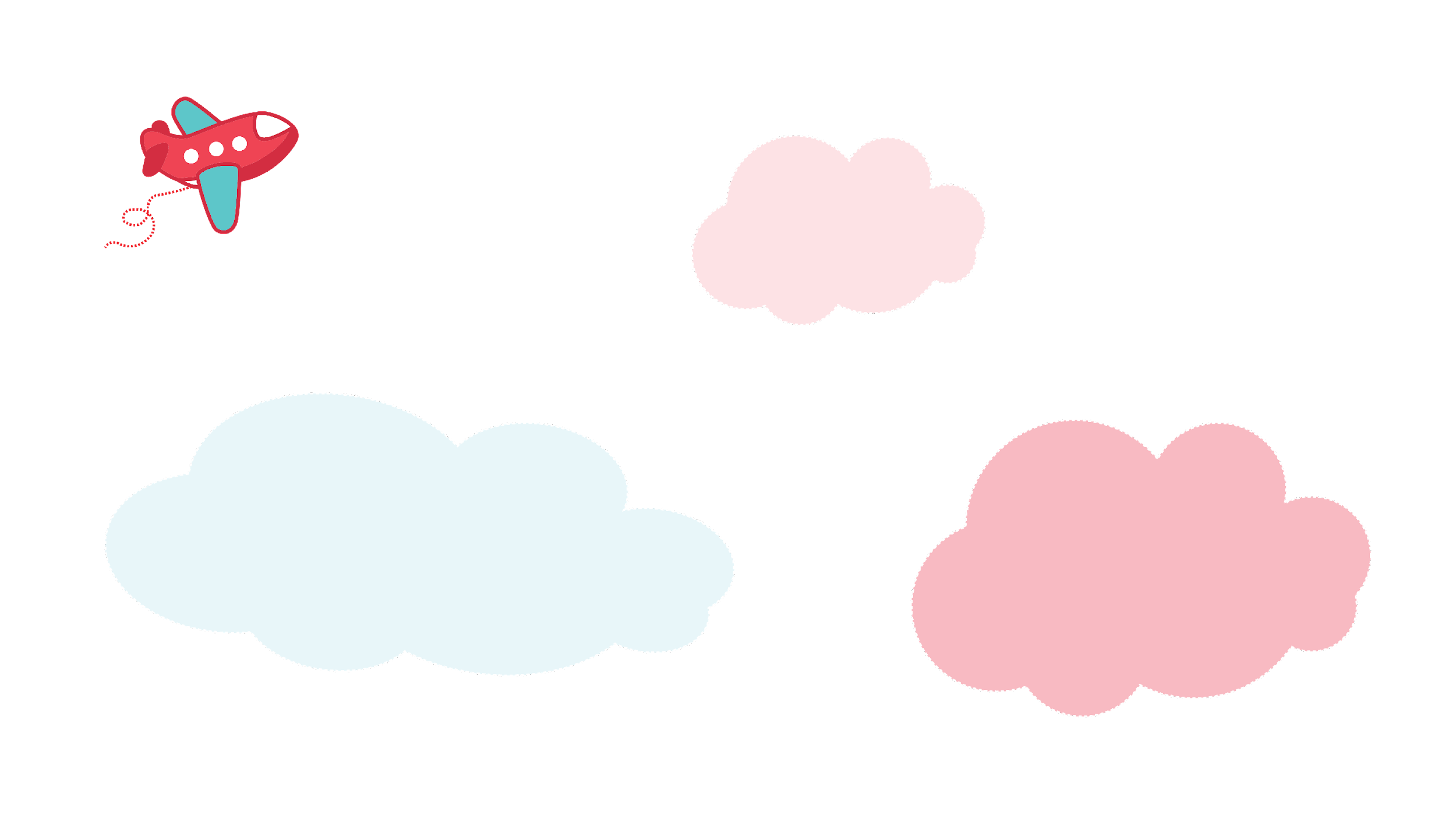 Phải tiết kiệm nước để người khác có nước dùng.
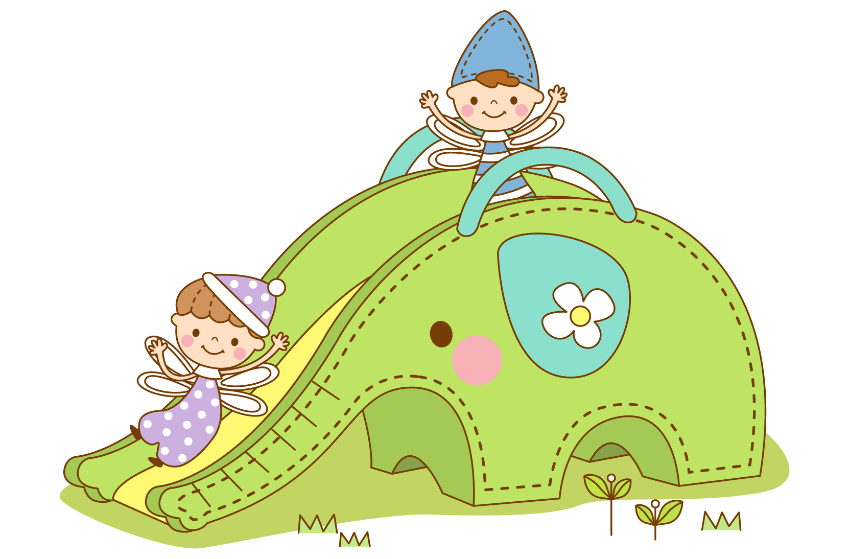 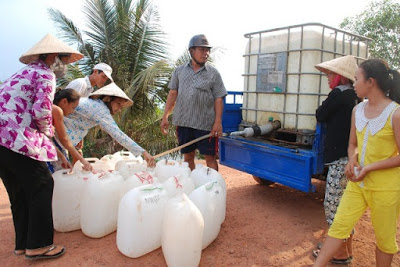 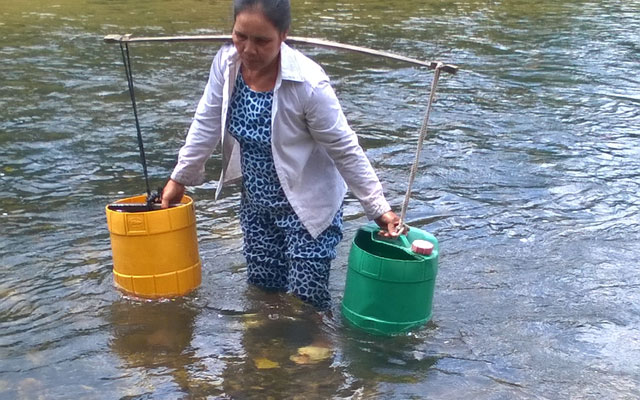 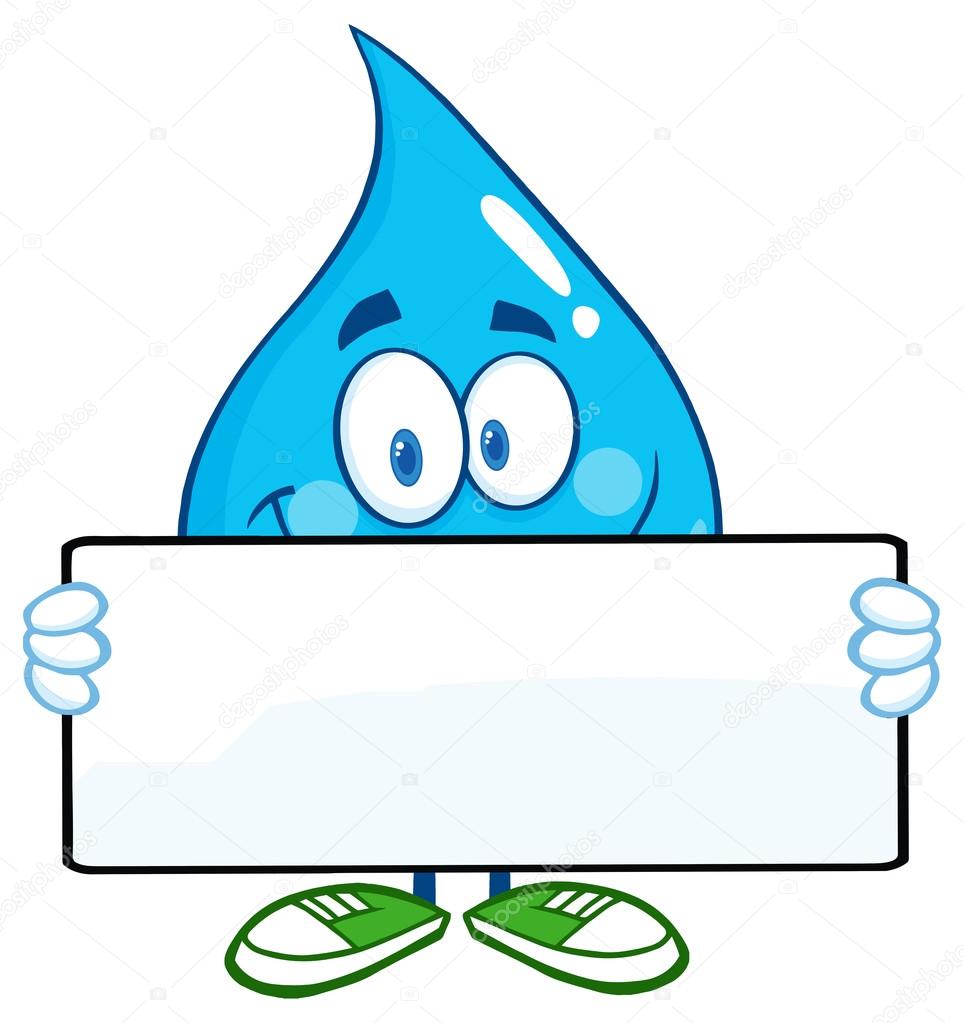 THIẾU NƯỚC SẠCH
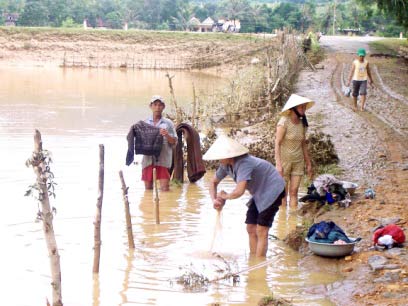 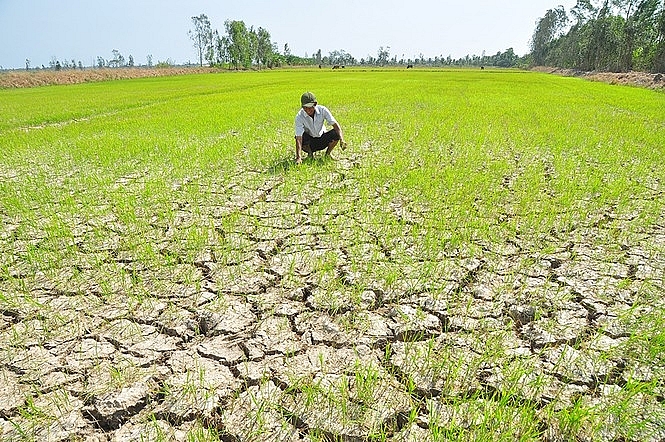 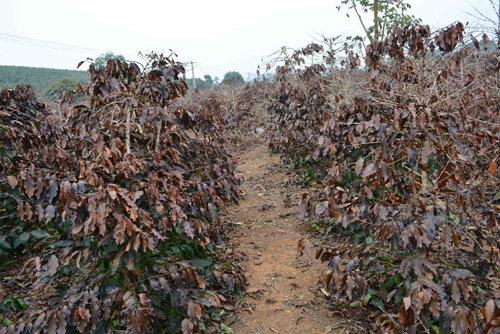 Hạn mặn ở ĐBSCL
Thiếu nước ở Tây Nguyên
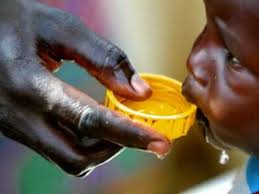 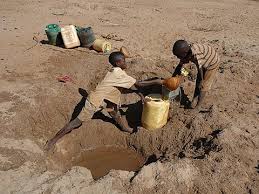 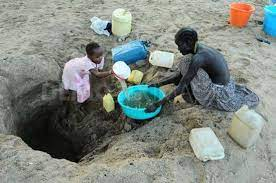 Thiếu nước ở Châu Phi
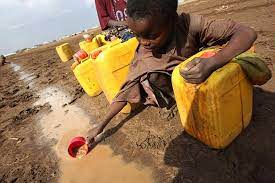 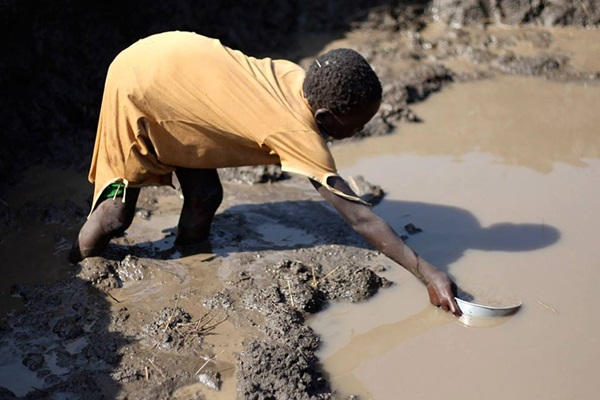 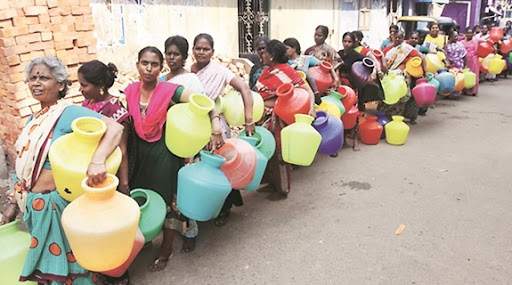 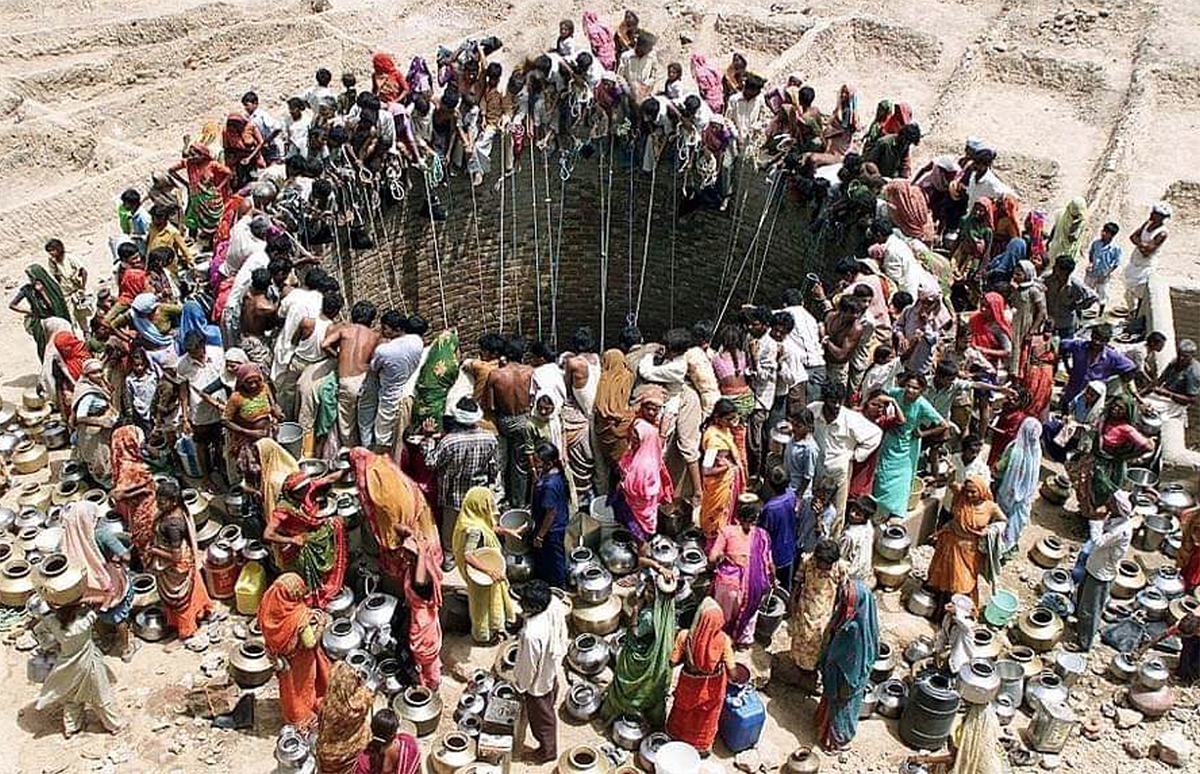 Tình trạng thiếu nước của một số nước trên thế giới
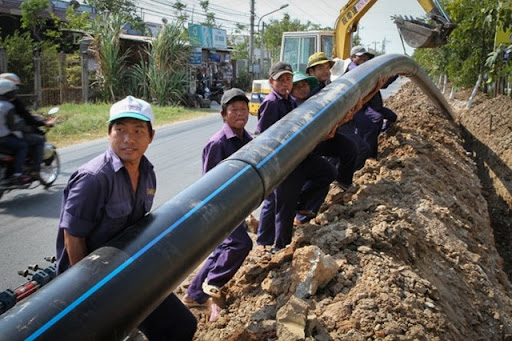 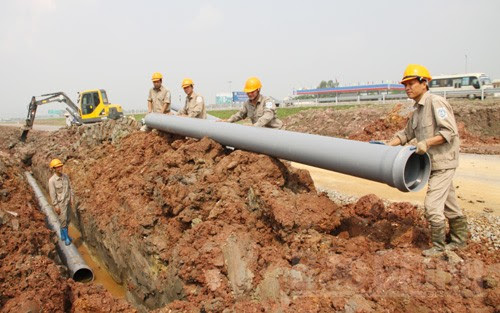 Những người công nhân đang miệt mài lắp đặt 
hệ thống 
dẫn nước sạch
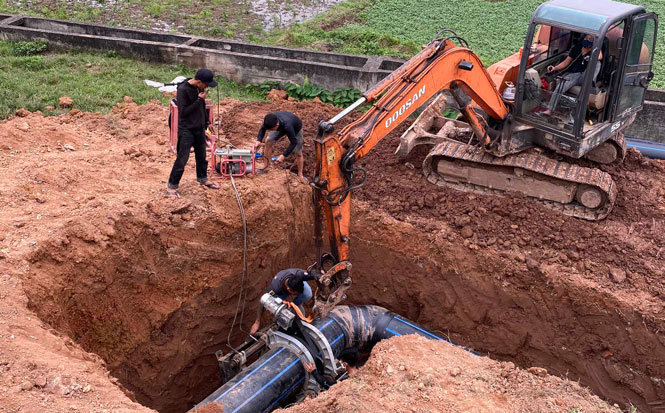 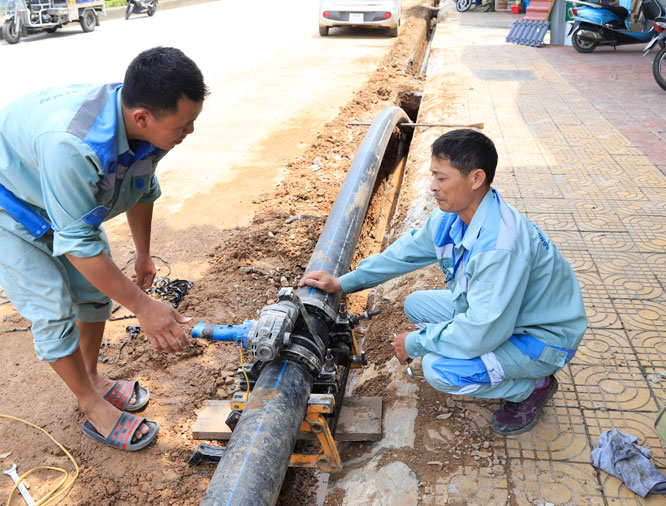 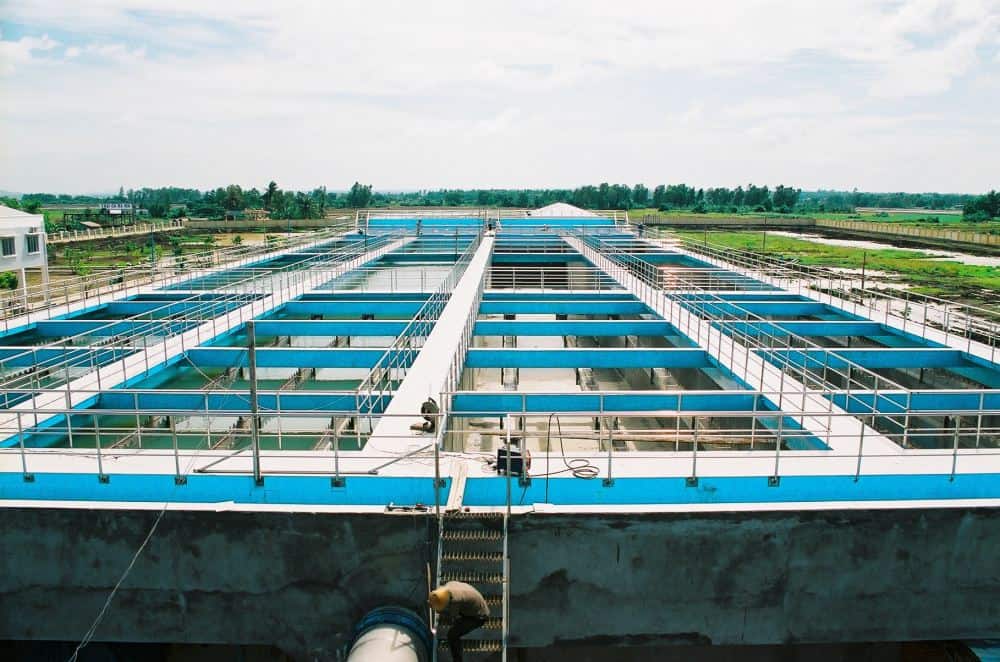 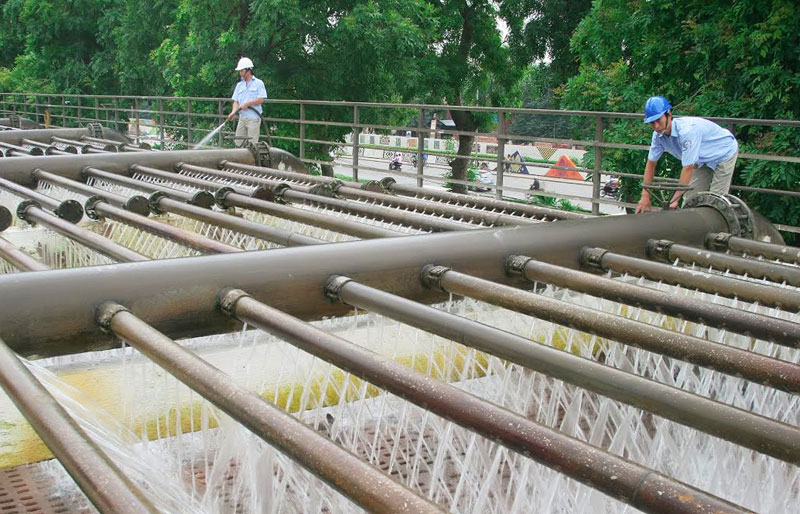 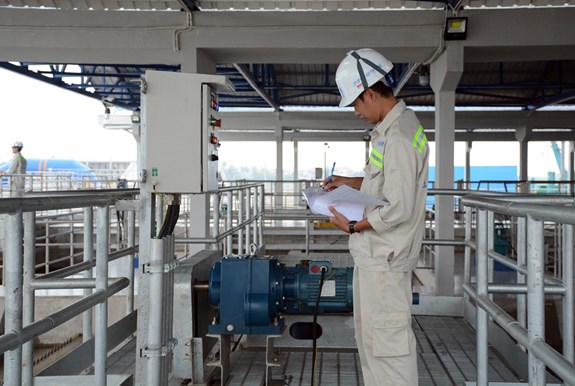 ĐÀO GIẾNG
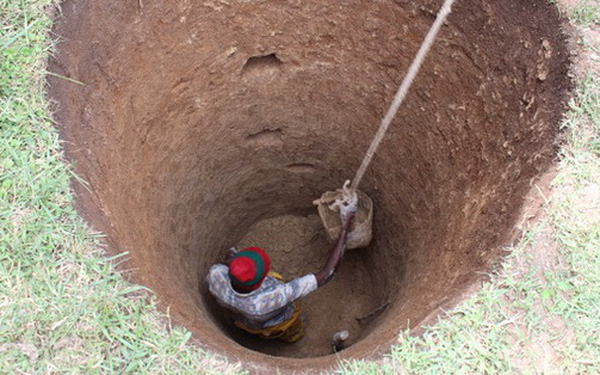 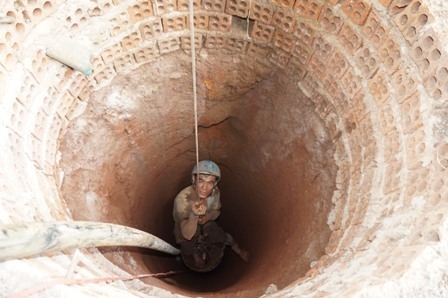 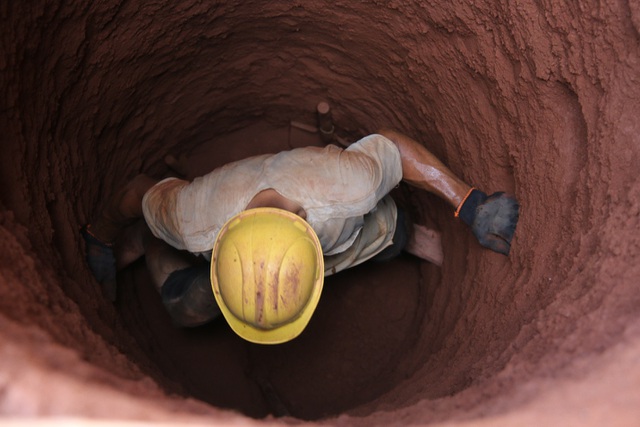 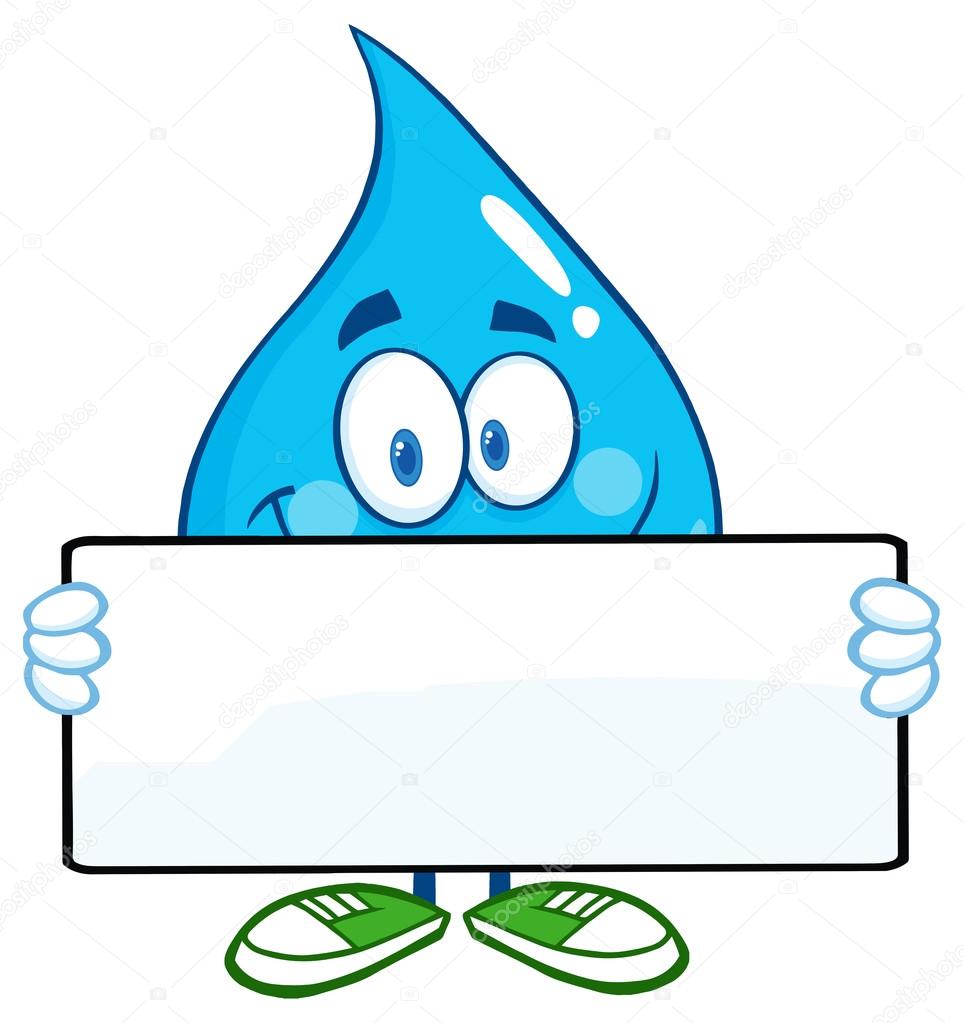 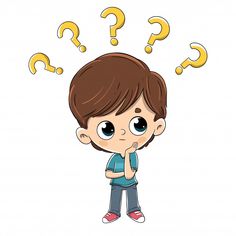 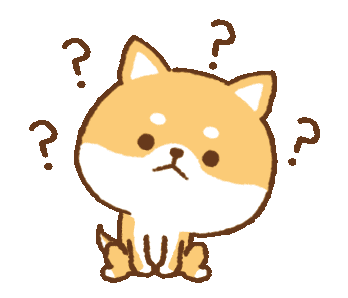 Vì sao phải tiết kiệm nước?
Phải mất nhiều công sức của nhiều người mới có
Nước sạch không phải tự nhiên mà có
Tiết kiệm nước là tiết kiệm tiền
Để người khác có nước dùng
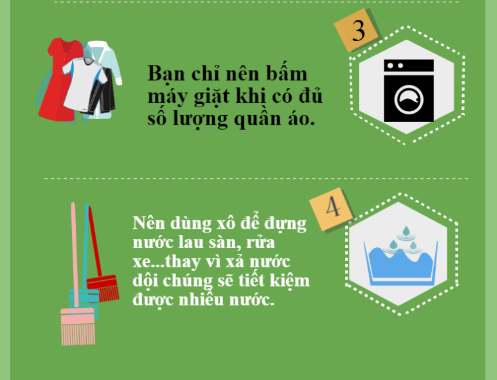 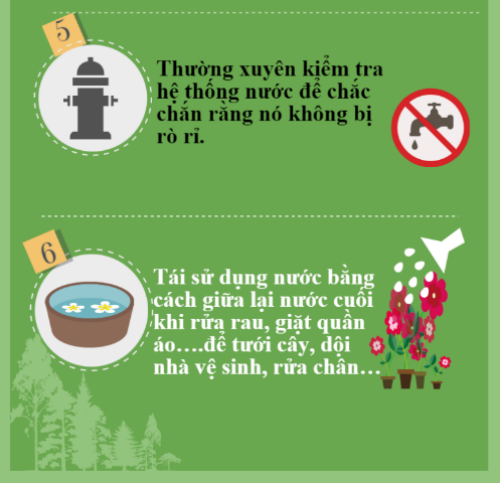 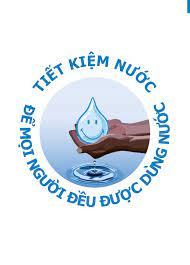 Em caàn bieát
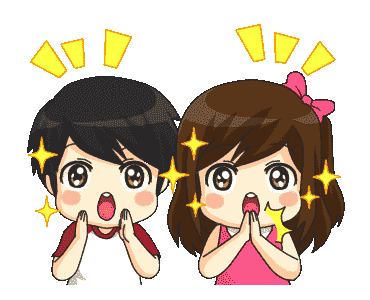 - Phải tốn nhiều công sức, tiền của mới có nước 
sạch để dùng. Vì vậy không được lãng phí nước.
- Tiết kiệm nước là để dành tiền cho mình và cũng 
là để có nước cho nhiều người khác được dùng.
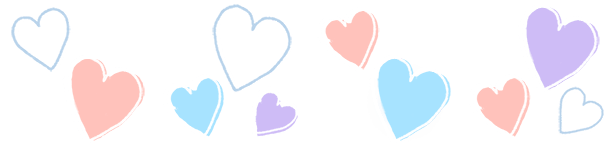 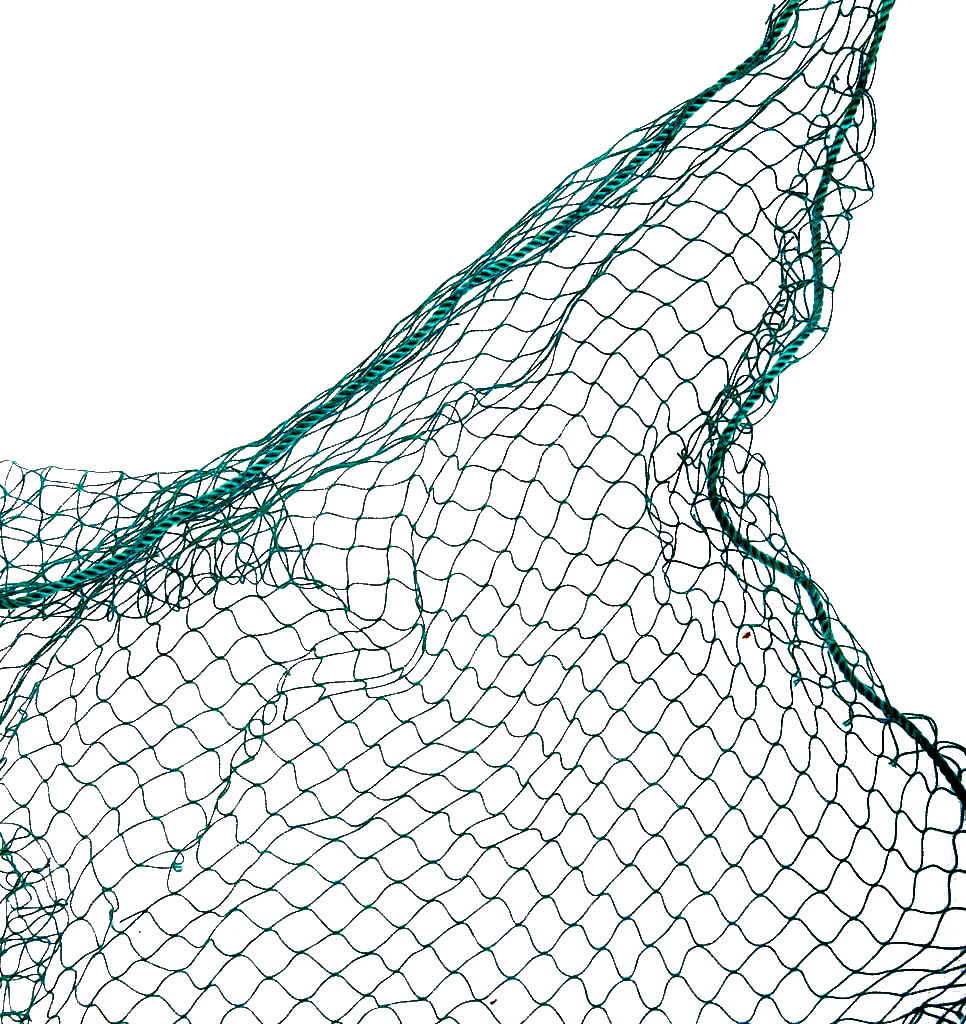 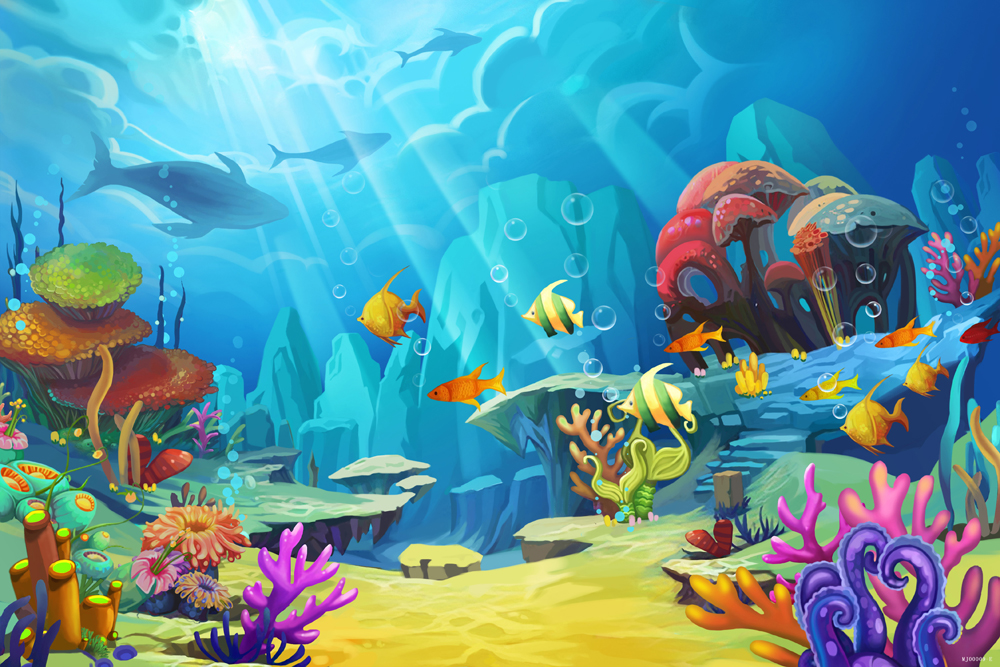 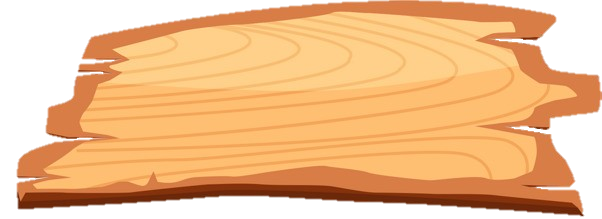 GIẢI CỨU
ĐẠI DƯƠNG
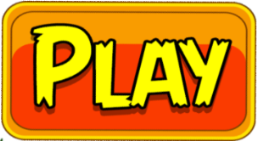 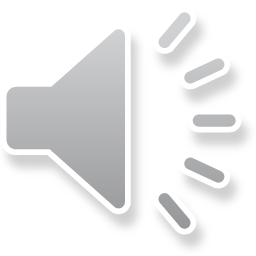 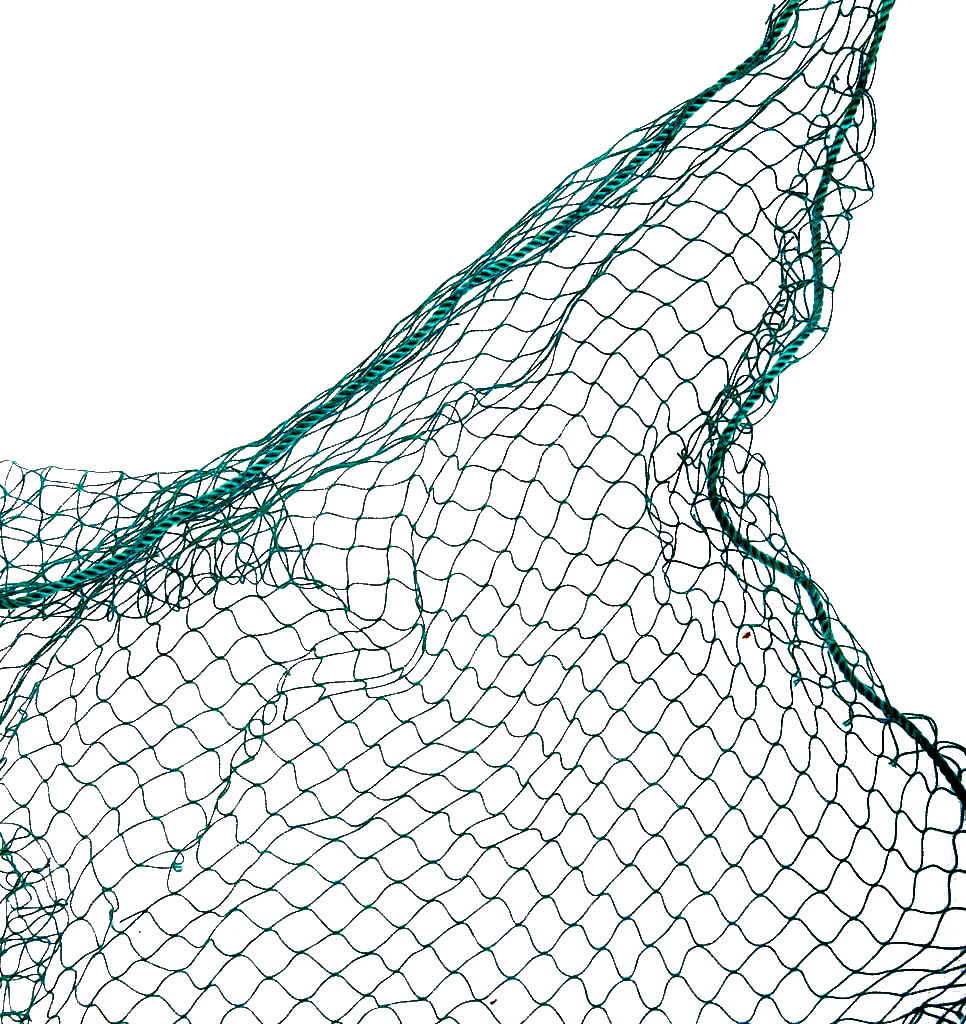 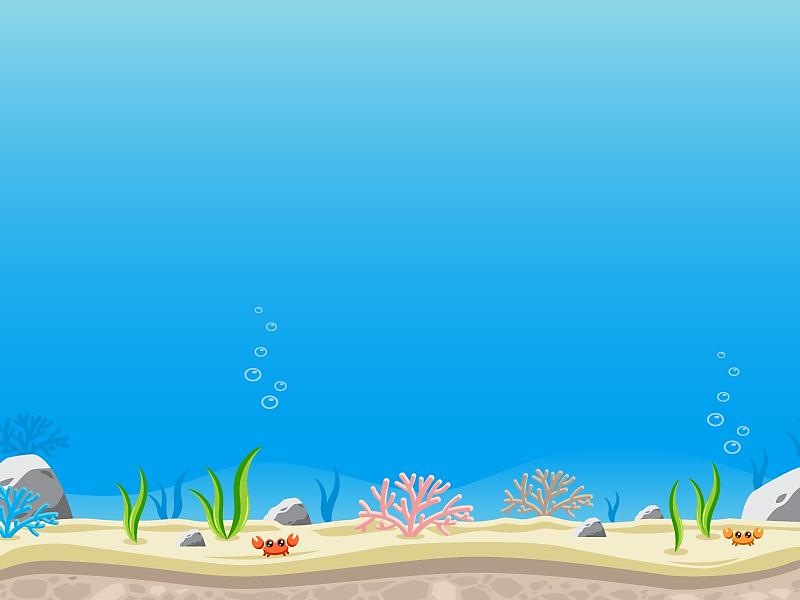 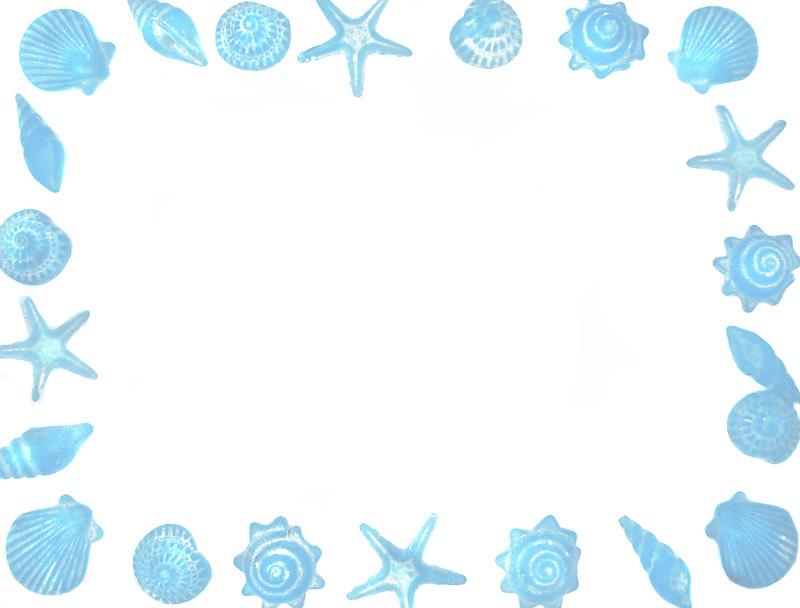 1. Để tiết kiệm nước chúng ta cần phải:
Bắt đầu!
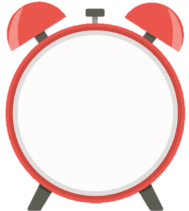 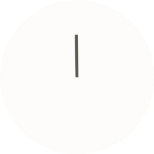 A.Có thể xịt nước tưới cây tự do
B. Nguồn nước là vô tận cứ dùng thoải mái.
C. Khóa vòi nước không để nước chảy tràn lan.
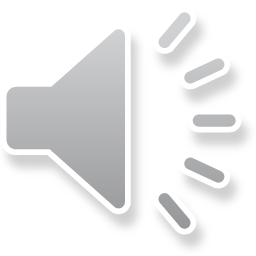 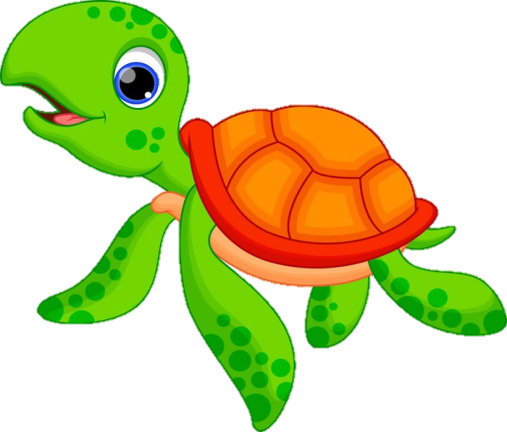 HẾT GIỜ
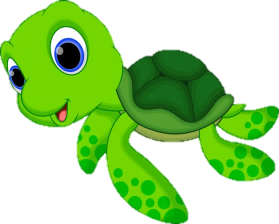 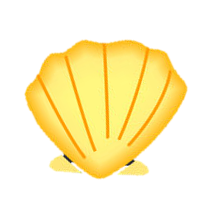 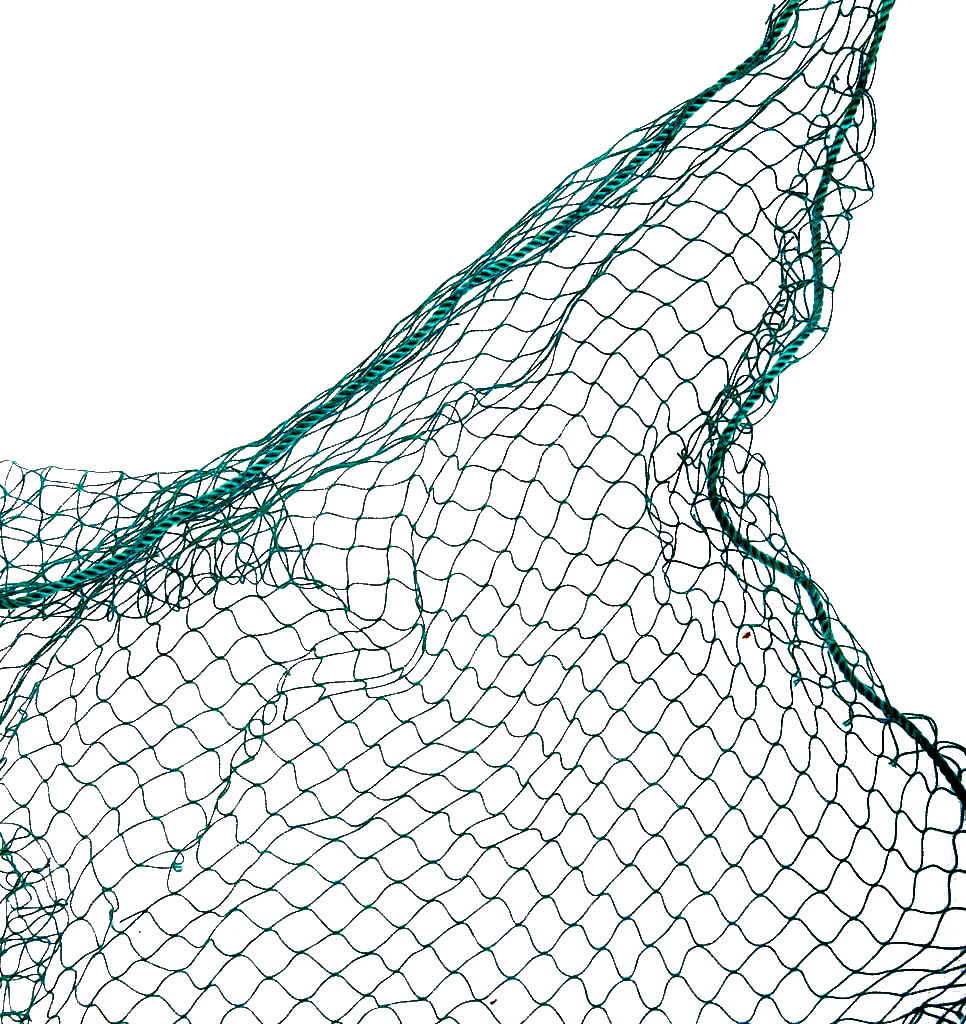 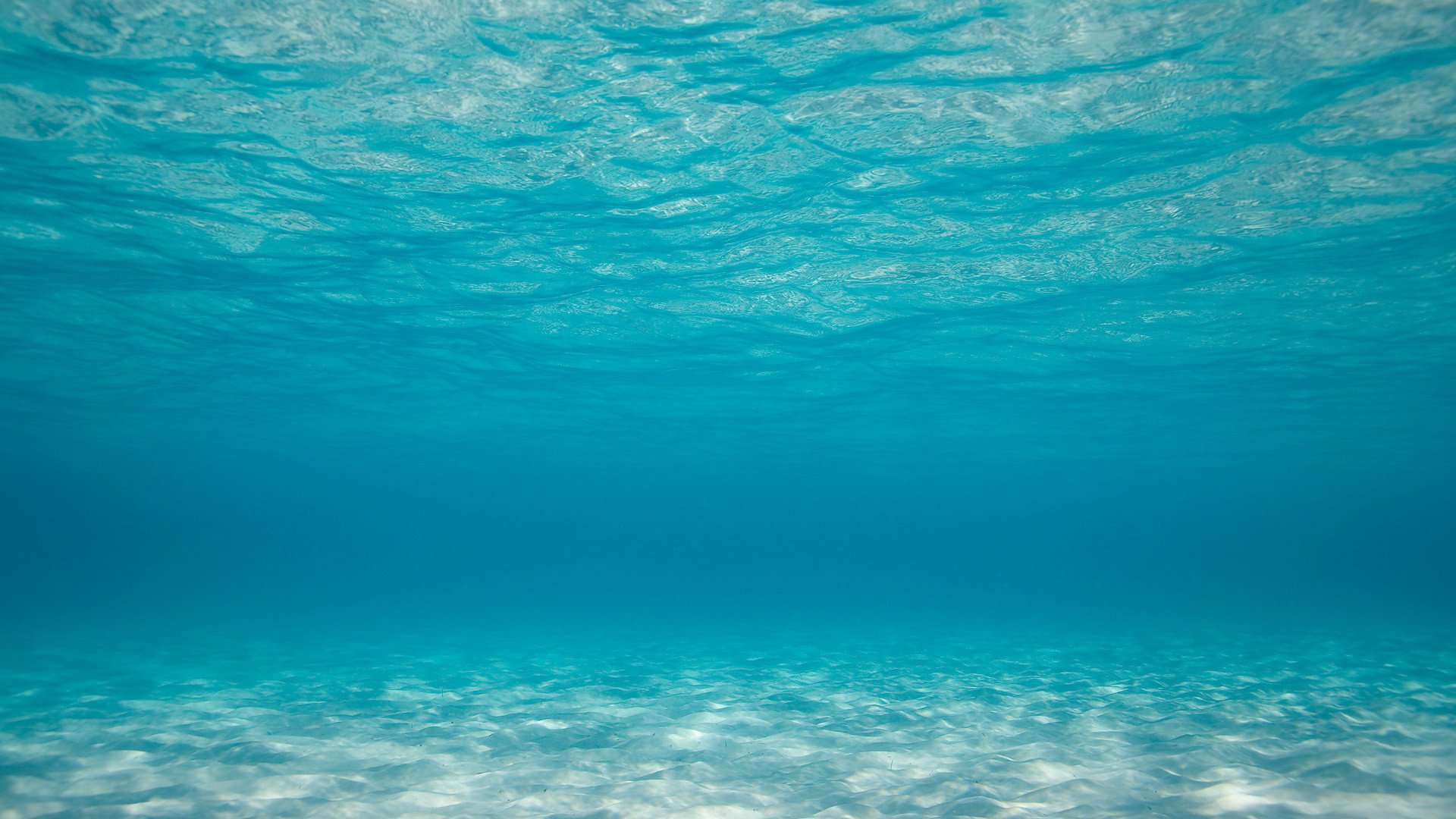 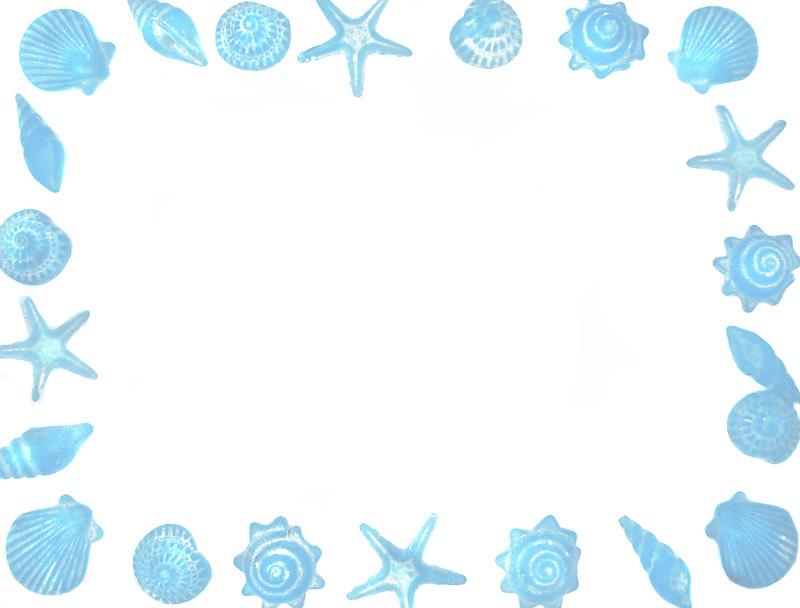 Bắt đầu!
Nước sạch luôn sẵn có trong thiên nhiên.
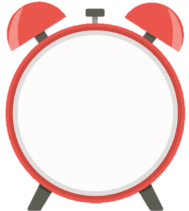 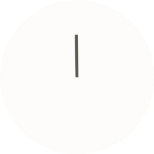 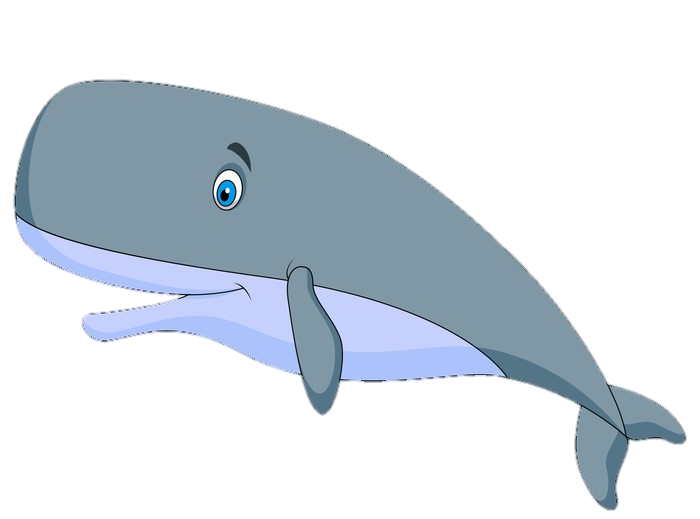 B. Sai
A.Đúng
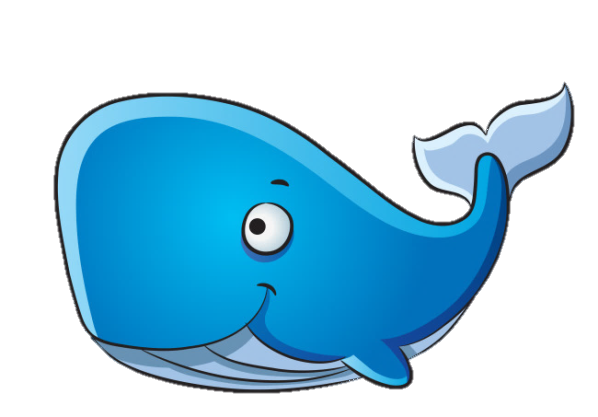 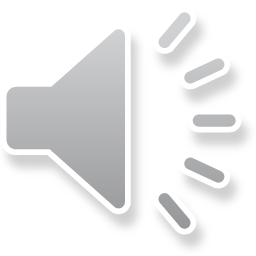 HẾT GIỜ
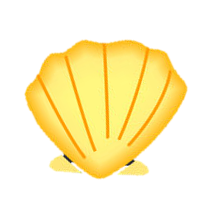 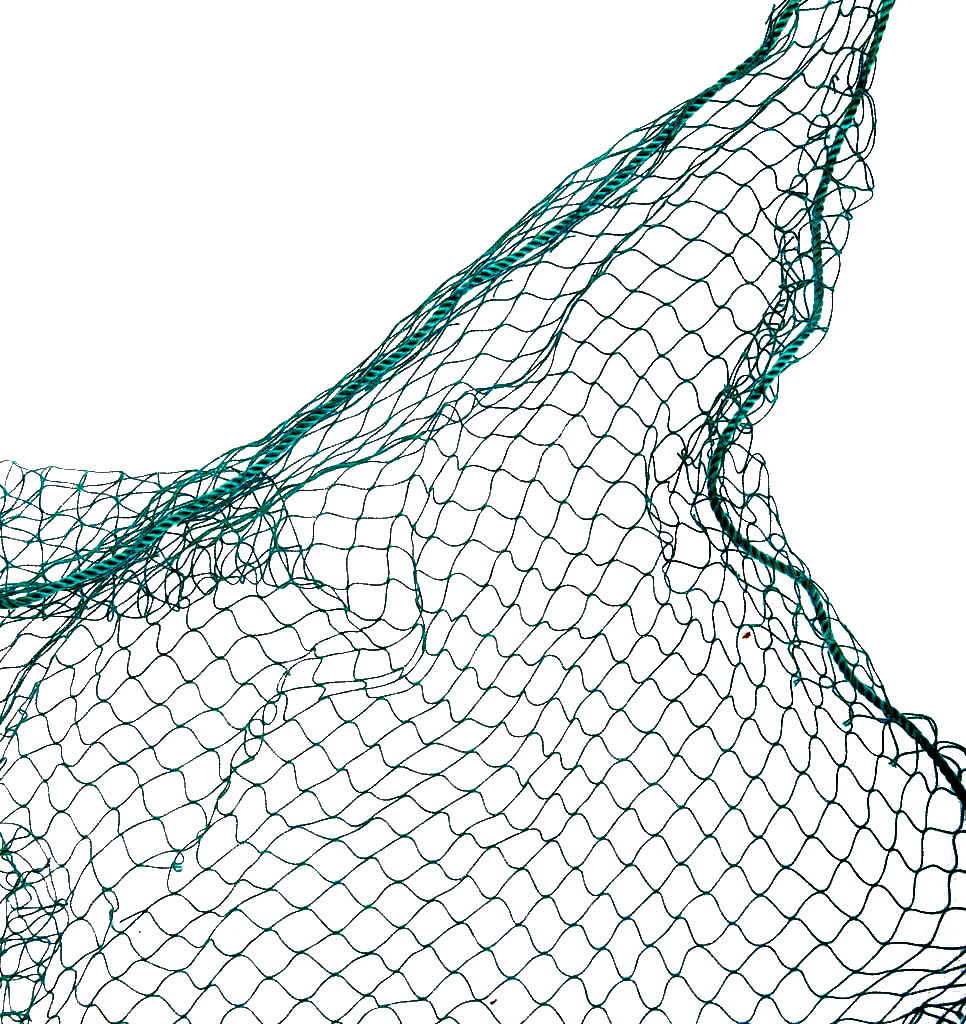 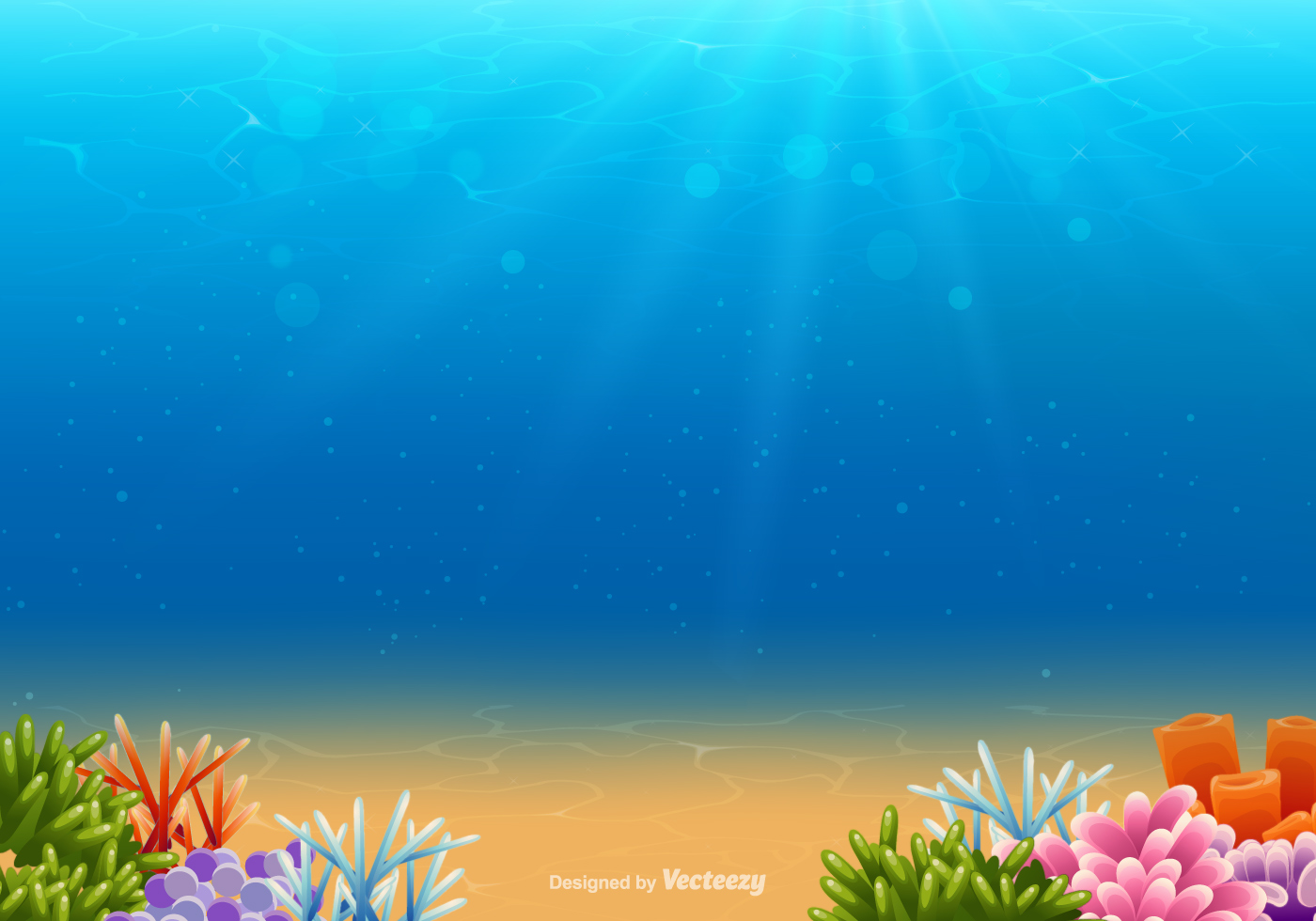 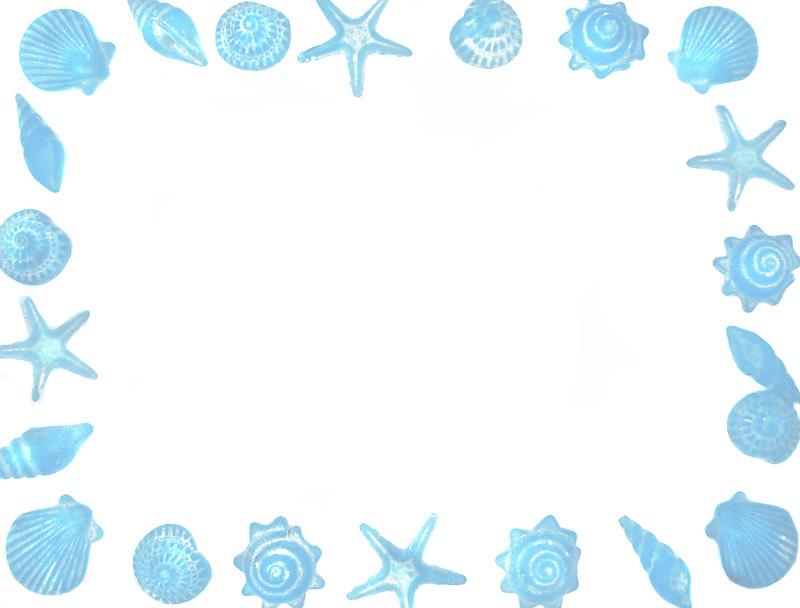 Chúng ta phải tiết kiệm nước vì:
Bắt đầu!
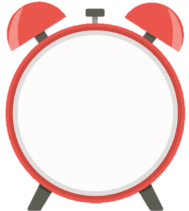 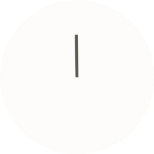 B. Tiết kiệm nước để mọi người có nước dùng.
A. Phải tốn nhiều công sức, tiền của mới có nước sạch để dùng.
C. Cả 2 ý trên
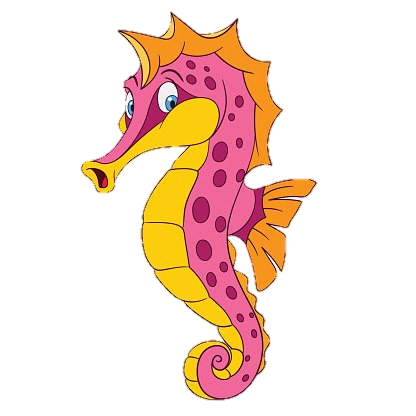 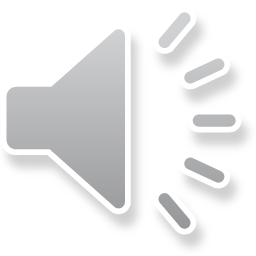 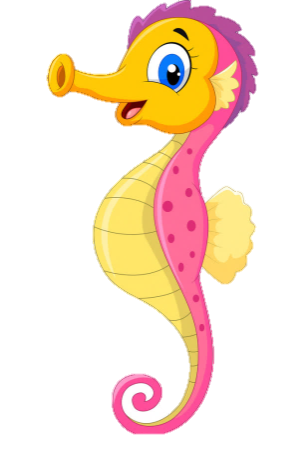 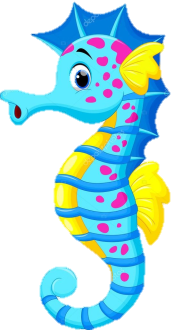 HẾT GIỜ
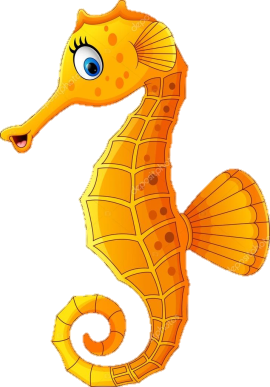 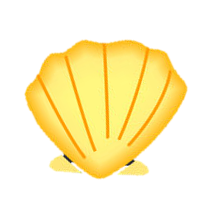 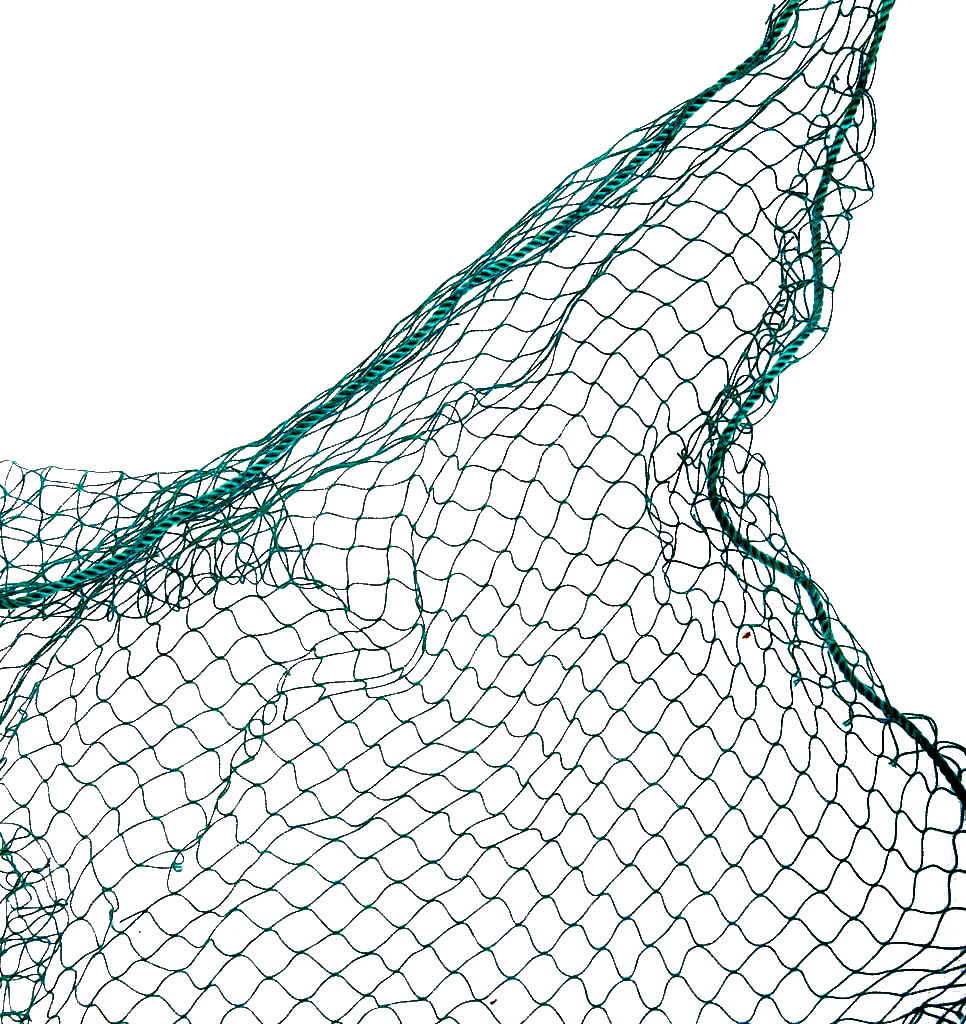 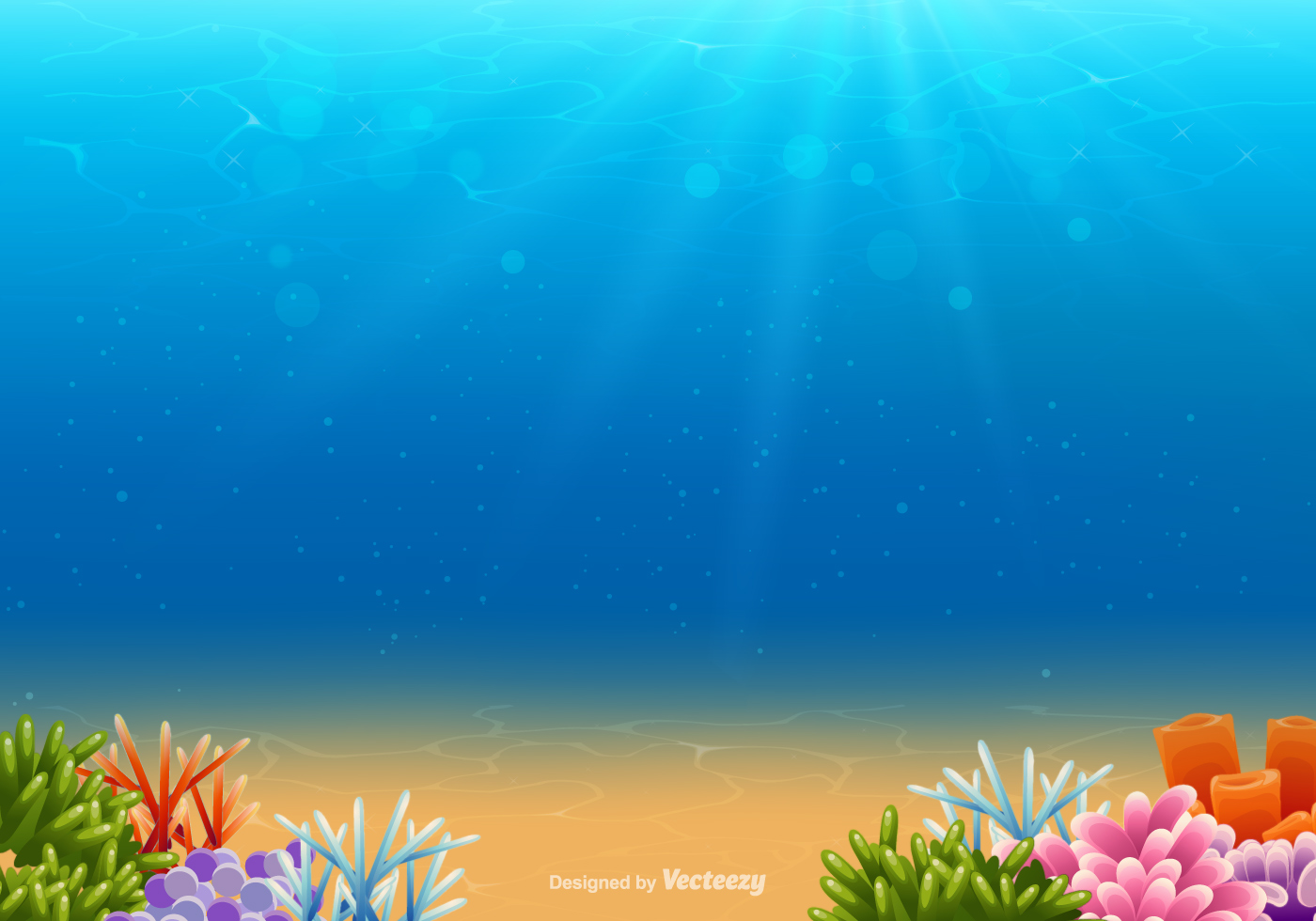 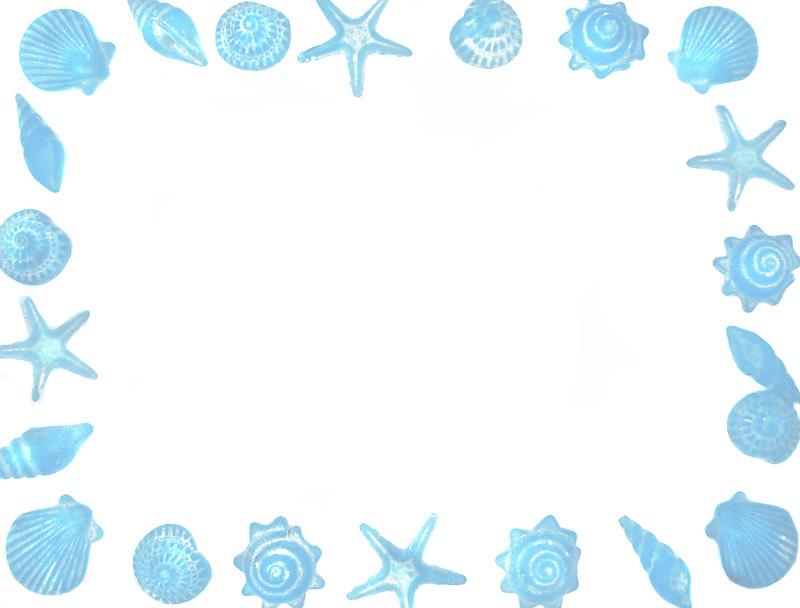 Bắt đầu!
Tiết kiệm nước là một cách bảo vệ nguồn tài nguyên nước.
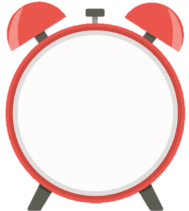 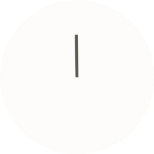 B.Đúng
A.Sai
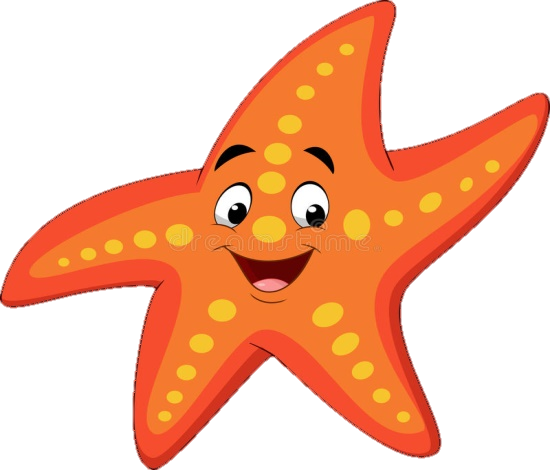 HẾT GIỜ
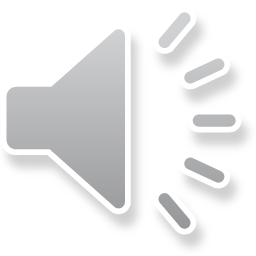 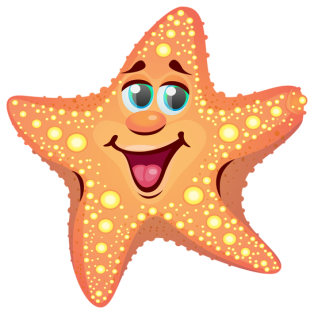 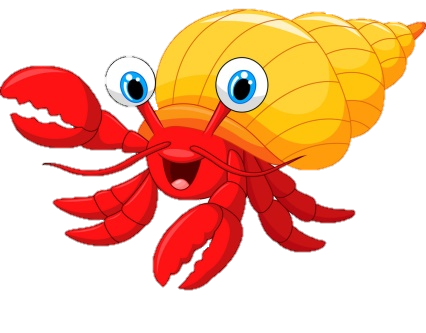 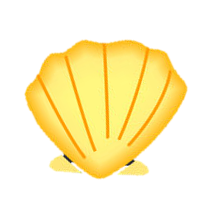 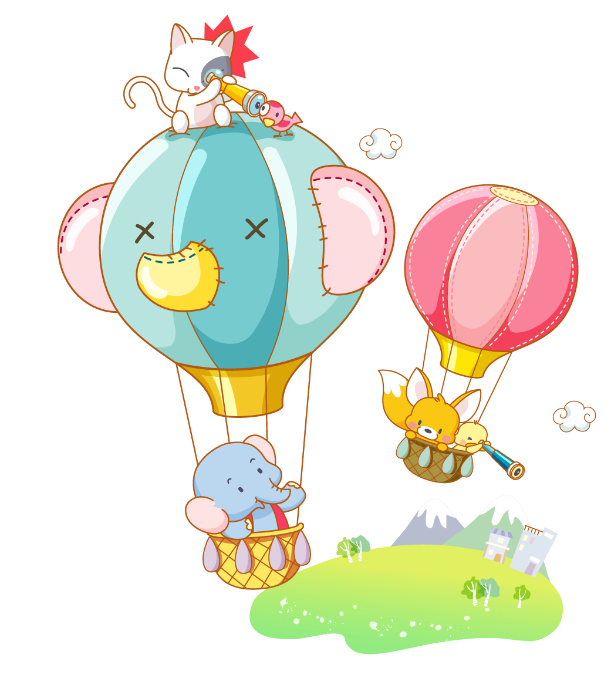 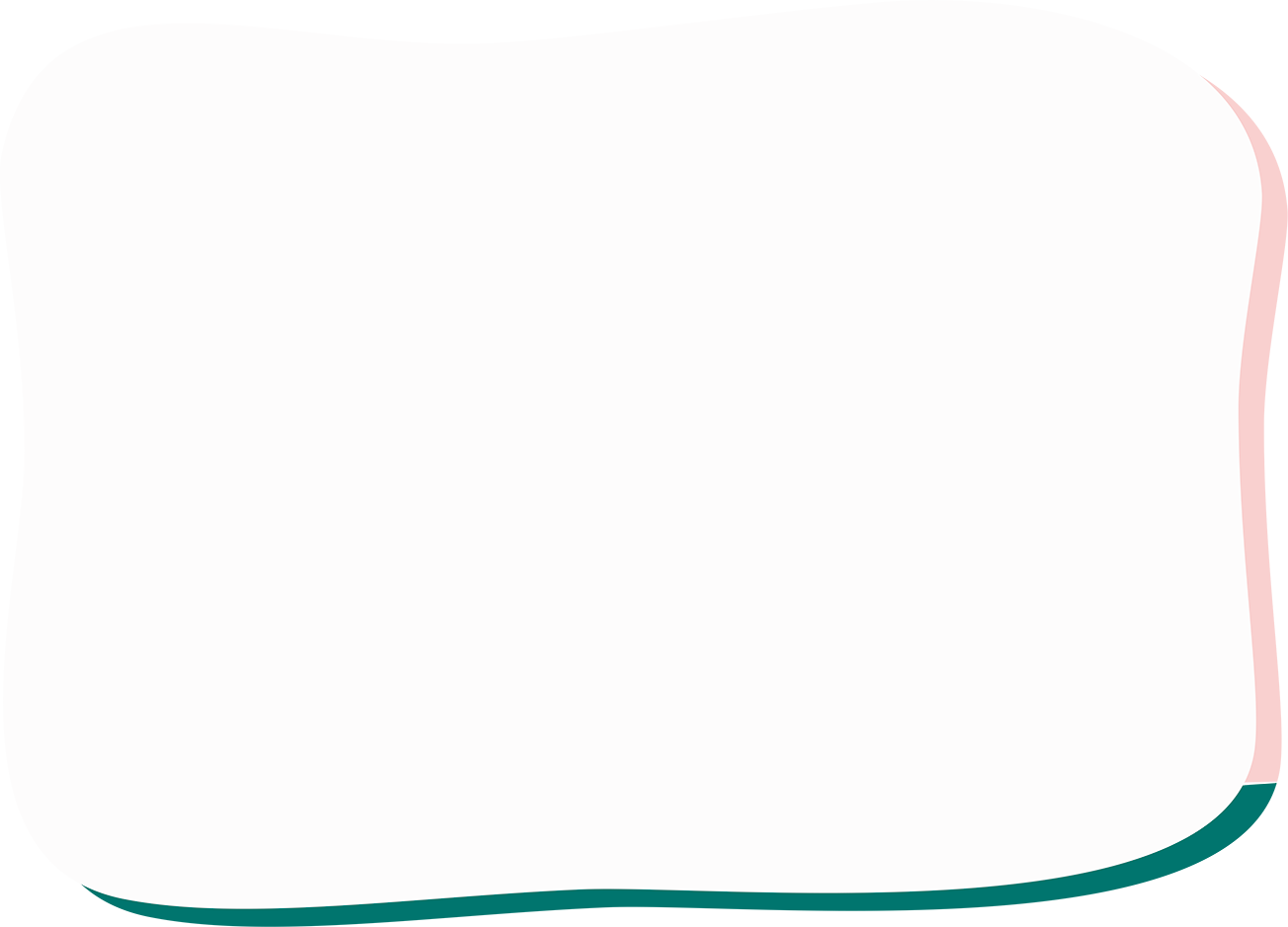 Dặn dò
Thực hành tiết kiệm nước và tuyên truyền mọi người cùng có ý thức tiết kiệm nước.

Chuẩn bị bài sau: “Làm thế nào để biết có không khí”
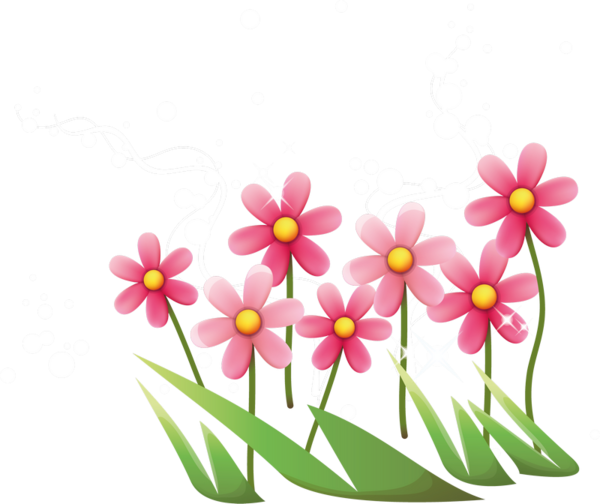 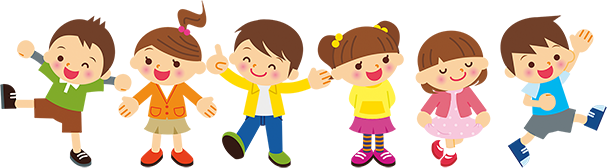 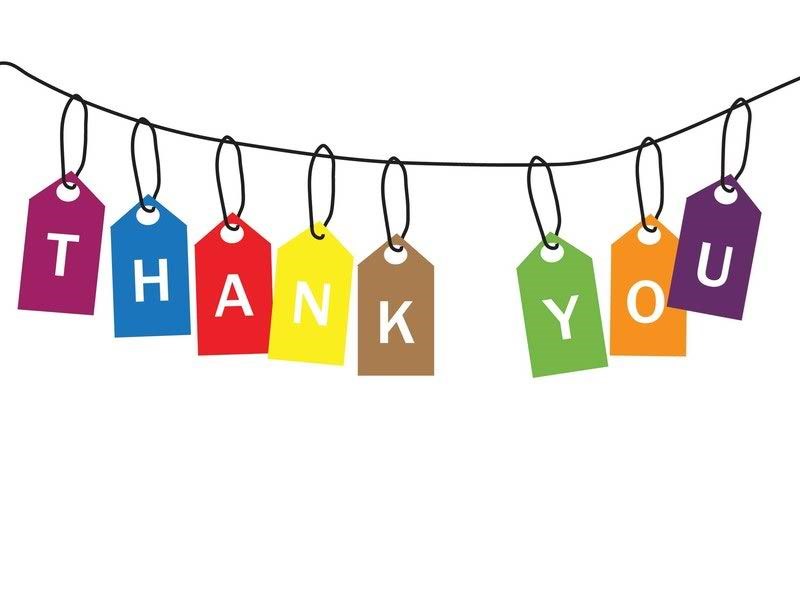 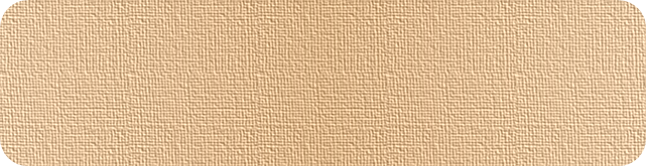 Chúc các con
chăm ngoan, học tốt!